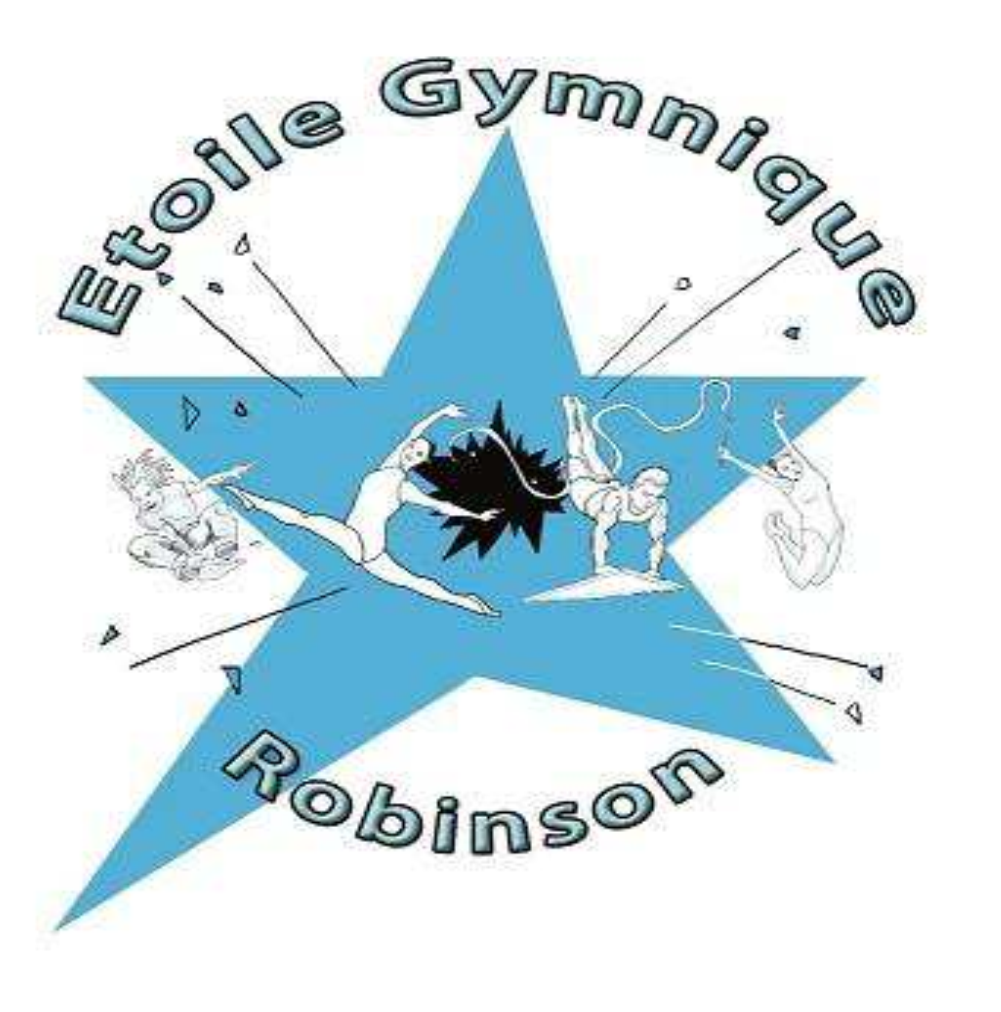 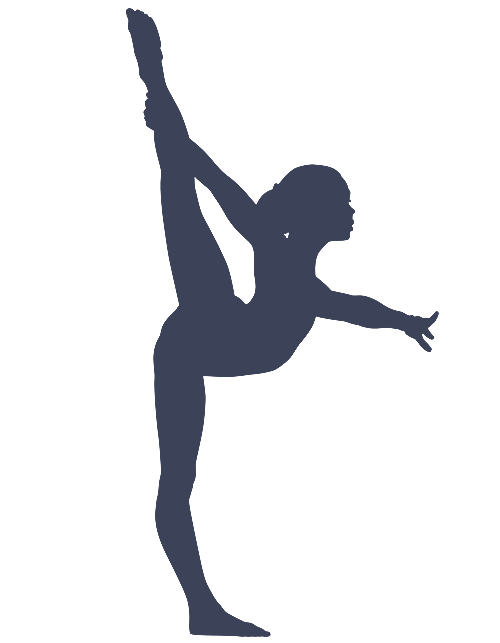 Etoile Gymnique de Robinson
Assemblée Générale Ordinaire
18 novembre 2021
EGR - Assemblée Générale Ordinaire - 18/11/2021
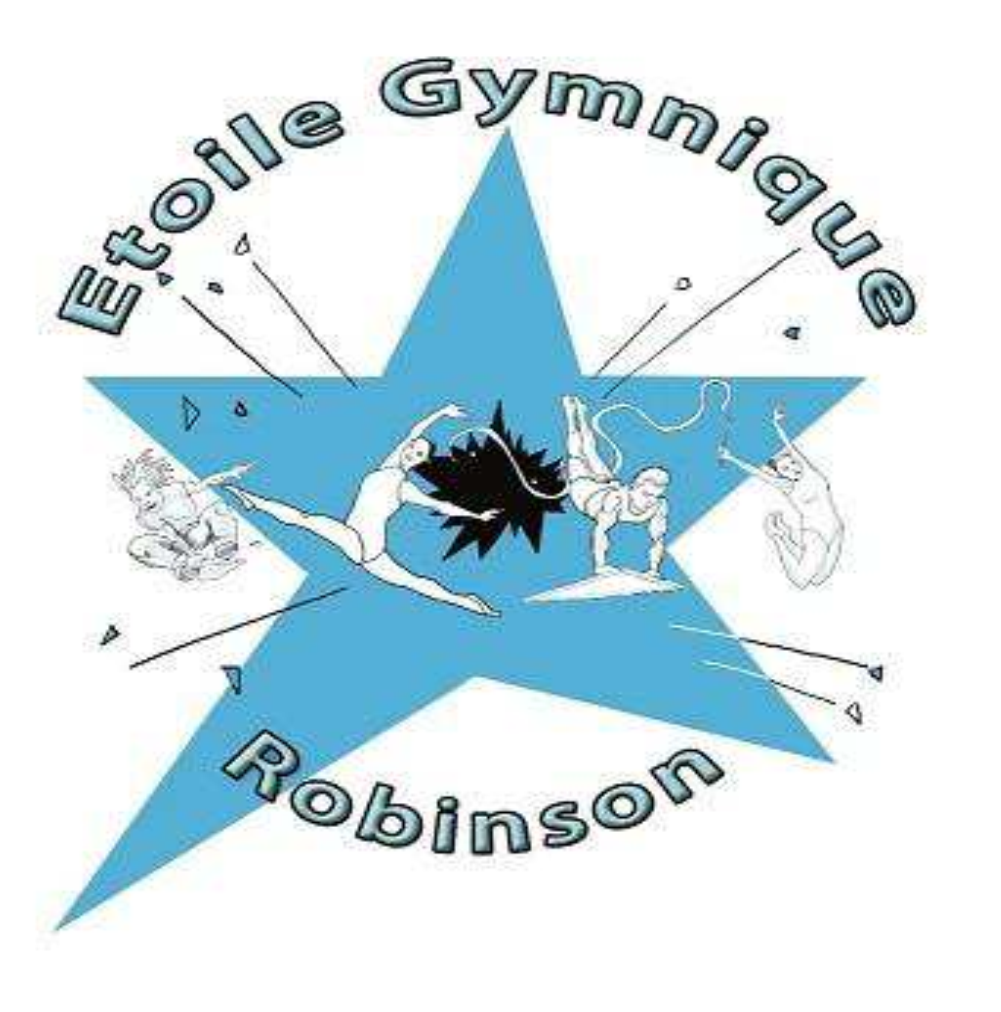 Introduction
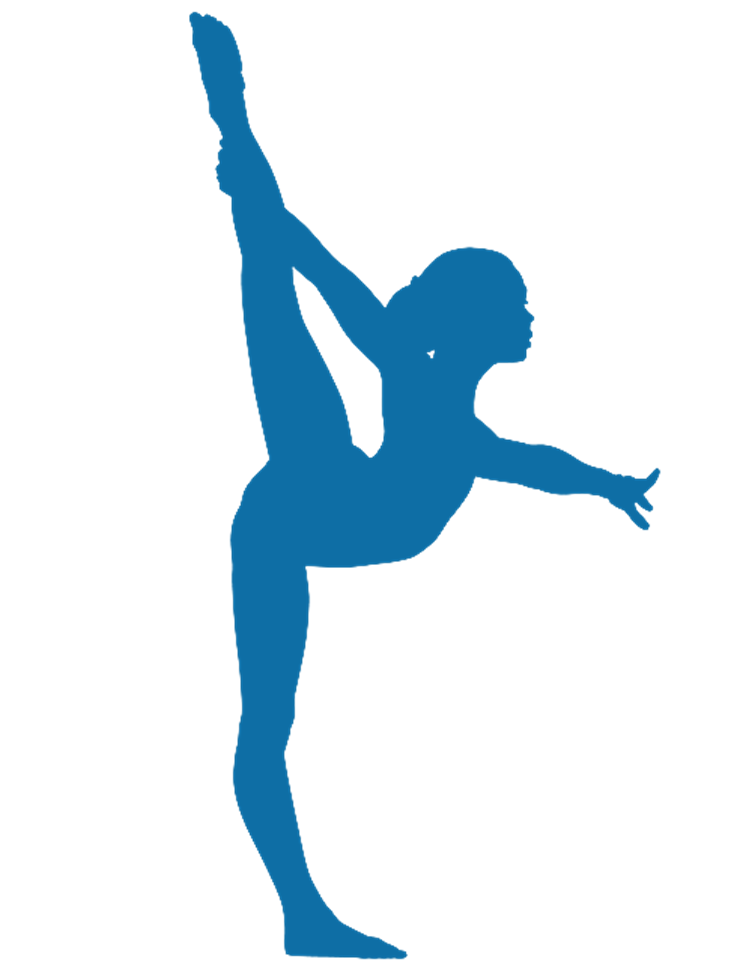 Ce soir nous nous attacherons à vous dresser le bilan tant quantitatif que qualitatif de la saison passée qui s’est déroulée en pointillés mais que nous avons essayé de maintenir autant que possible.

Nous démarrons une nouvelle saison plein d’espoirs et de projets sportifs en tête.

Ce soir est l’occasion de vous partager les projets pour l’EGR et de vous présenter avec plaisir 3 adhérents qui souhaitent rejoindre notre équipe au Comité Directeur.
EGR - Assemblée Générale Ordinaire - 18/11/2021
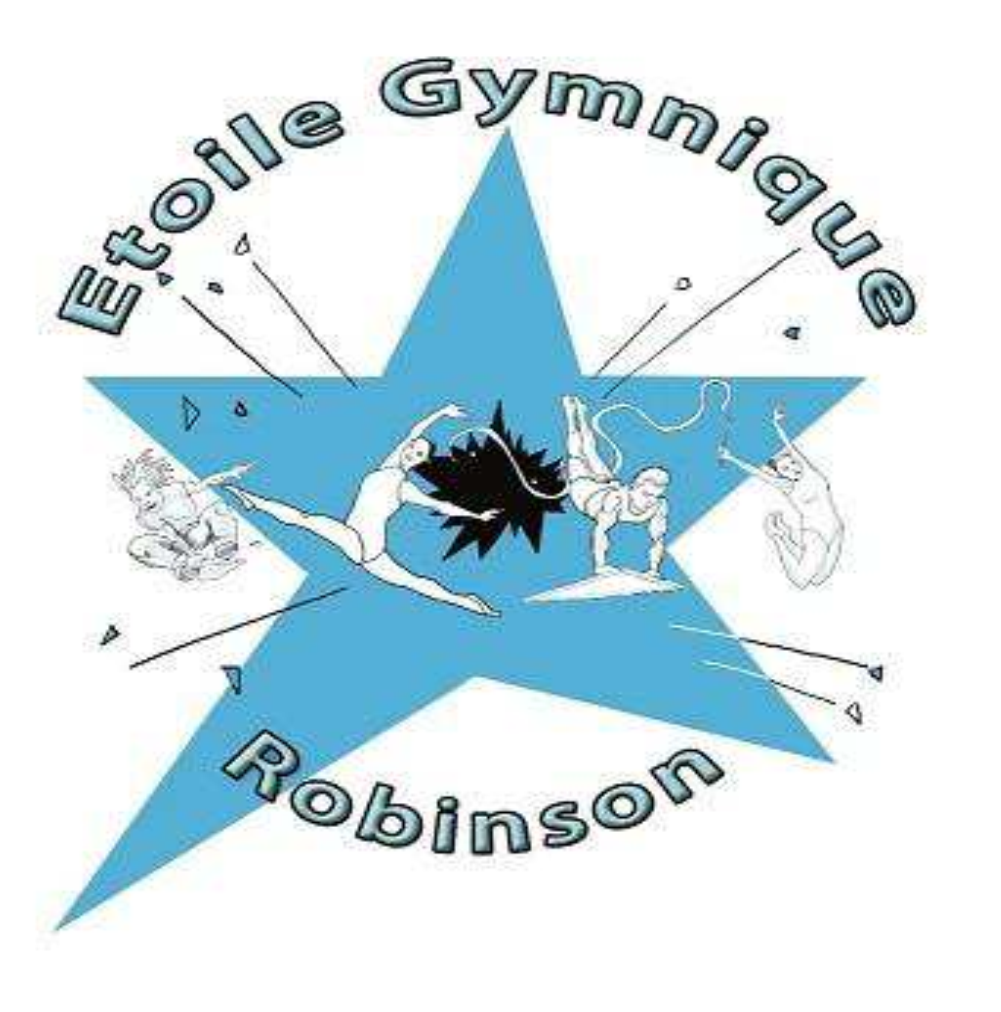 Agenda
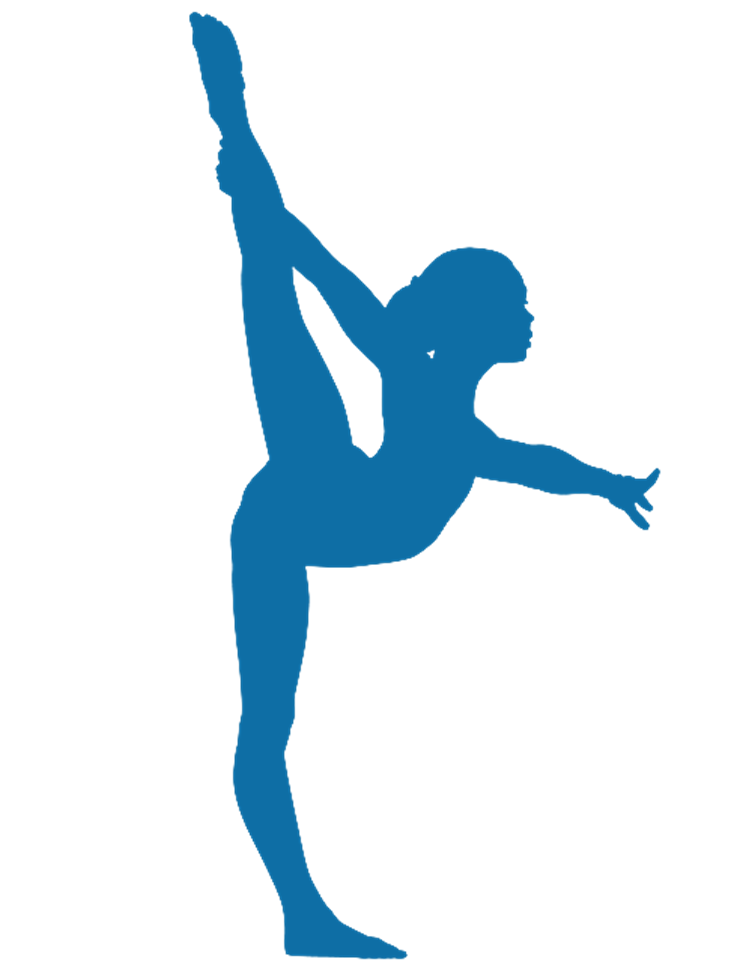 Introduction : informations pratiques pour le déroulement de la réunion.

Saison 2020 / 2021
Rapport d’activités
Bilan financier

Saison 2021/2022
Plan prévisionnel d’activité
Budget prévisionnel

Candidatures C.A.

Conclusion
EGR - Assemblée Générale Ordinaire - 18/11/2021
Saison 2020/2021




 Rapport d’activités
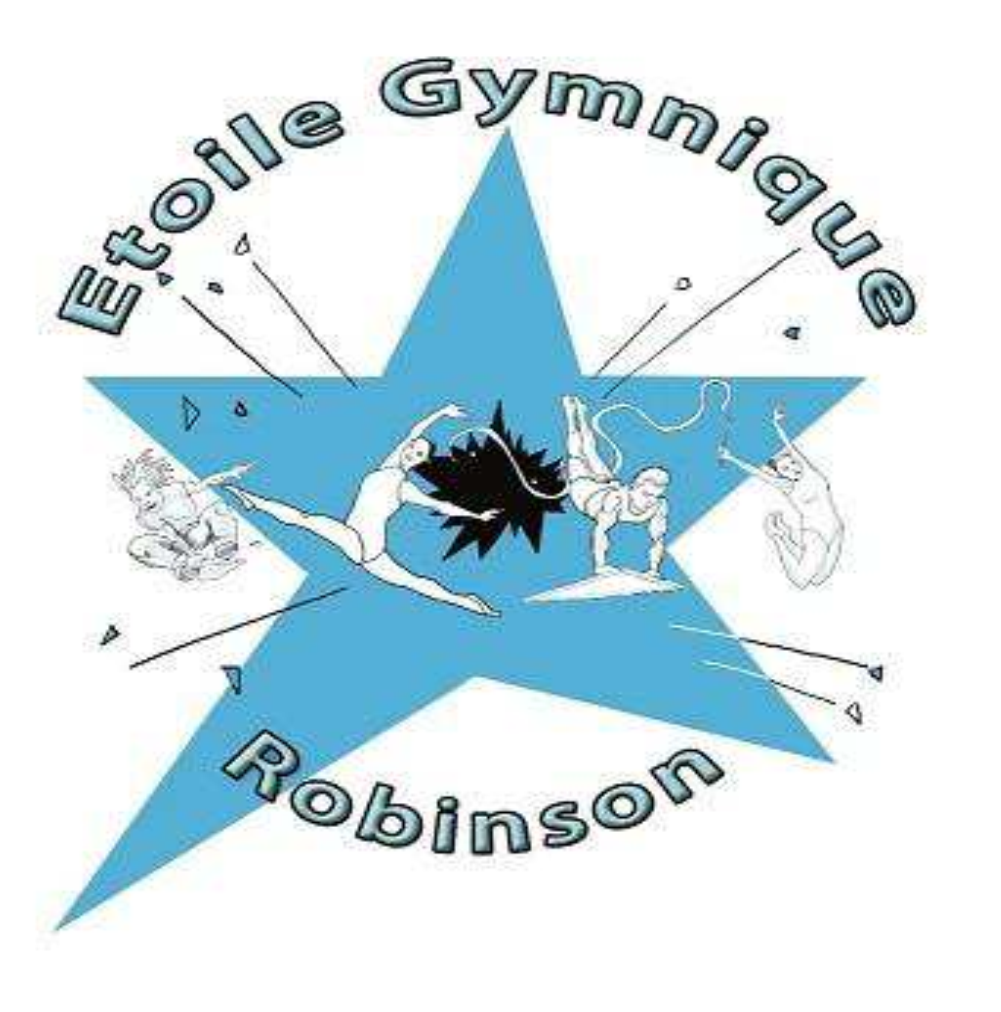 Activités proposées en 2020/2021
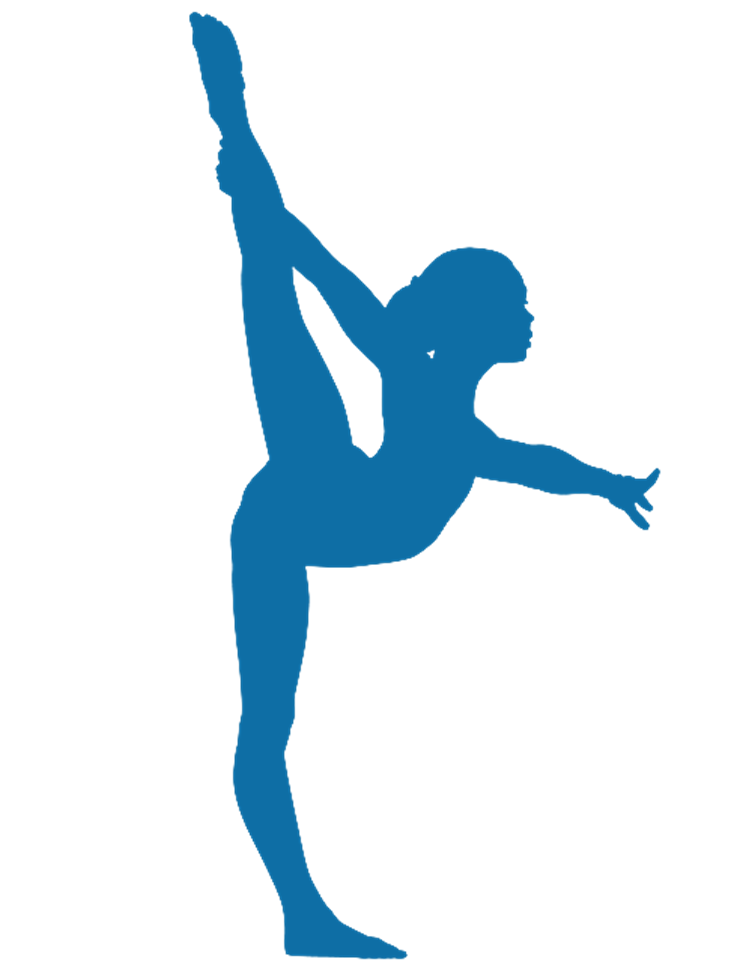 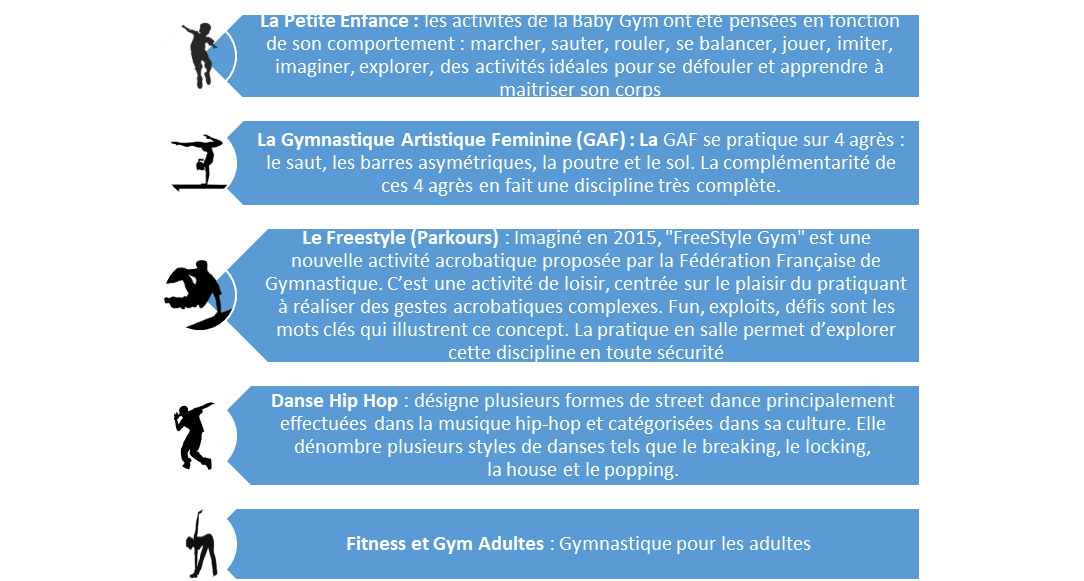 EGR - Assemblée Générale Ordinaire - 18/11/2021
Chiffres clefs : 358 adhérents en fin de saison
Saison 2020/2021




 Rapport d’activités
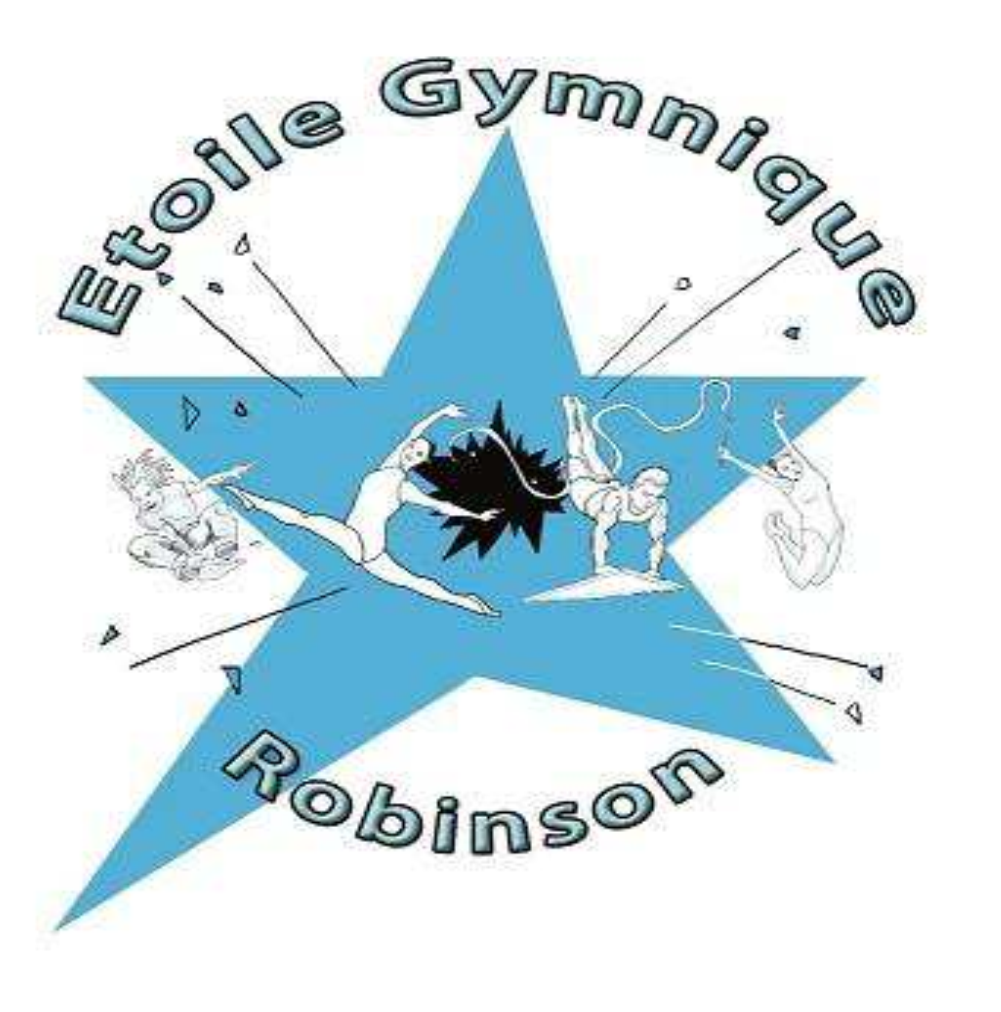 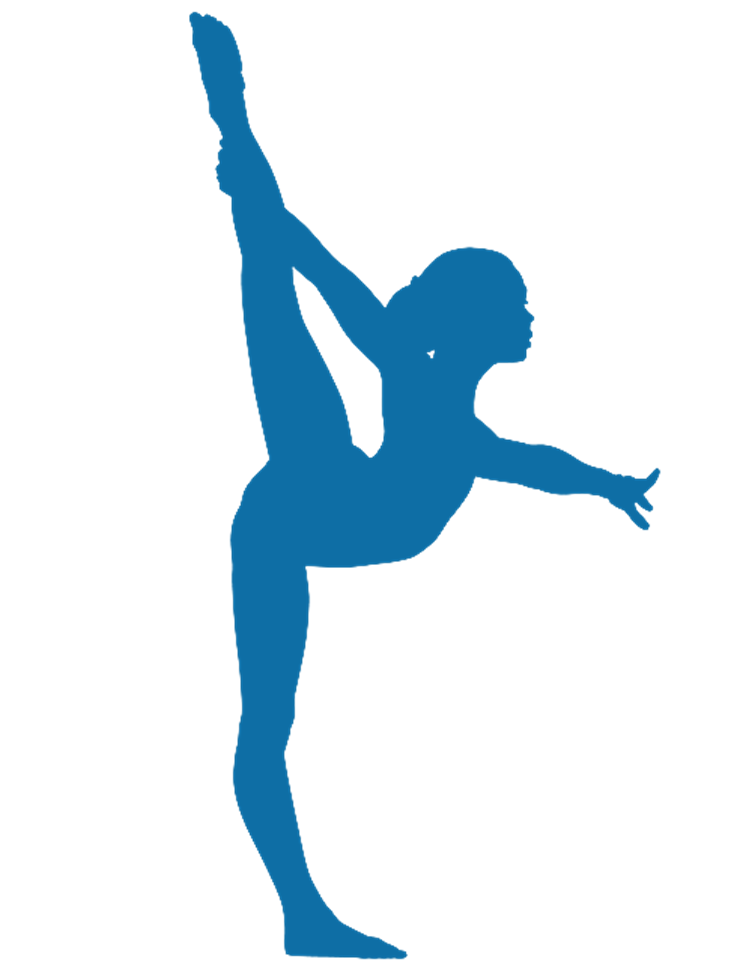 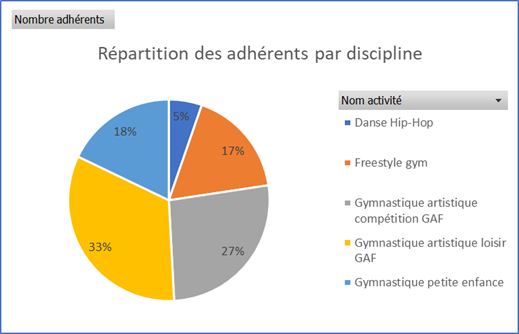 La Gymnastique Artistique Féminine occupe la plus grande part de nos activités (60% de notre activité) avec une petite moitié qui pratique cette discipline en compétition.
La Petite Enfance et le Parkours viennent ensuite en seconde position, avec respectivement 18% et 17% de notre activité.
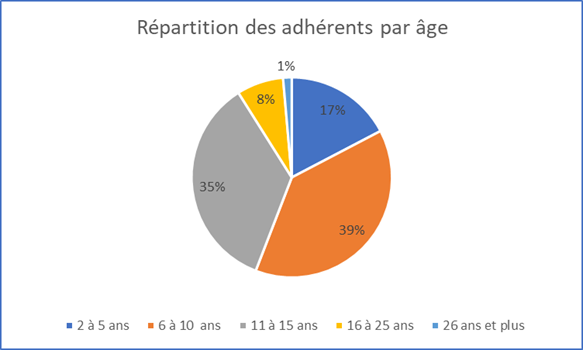 EGR - Assemblée Générale Ordinaire - 18/11/2021
Saison 2020/2021




 Rapport d’activités
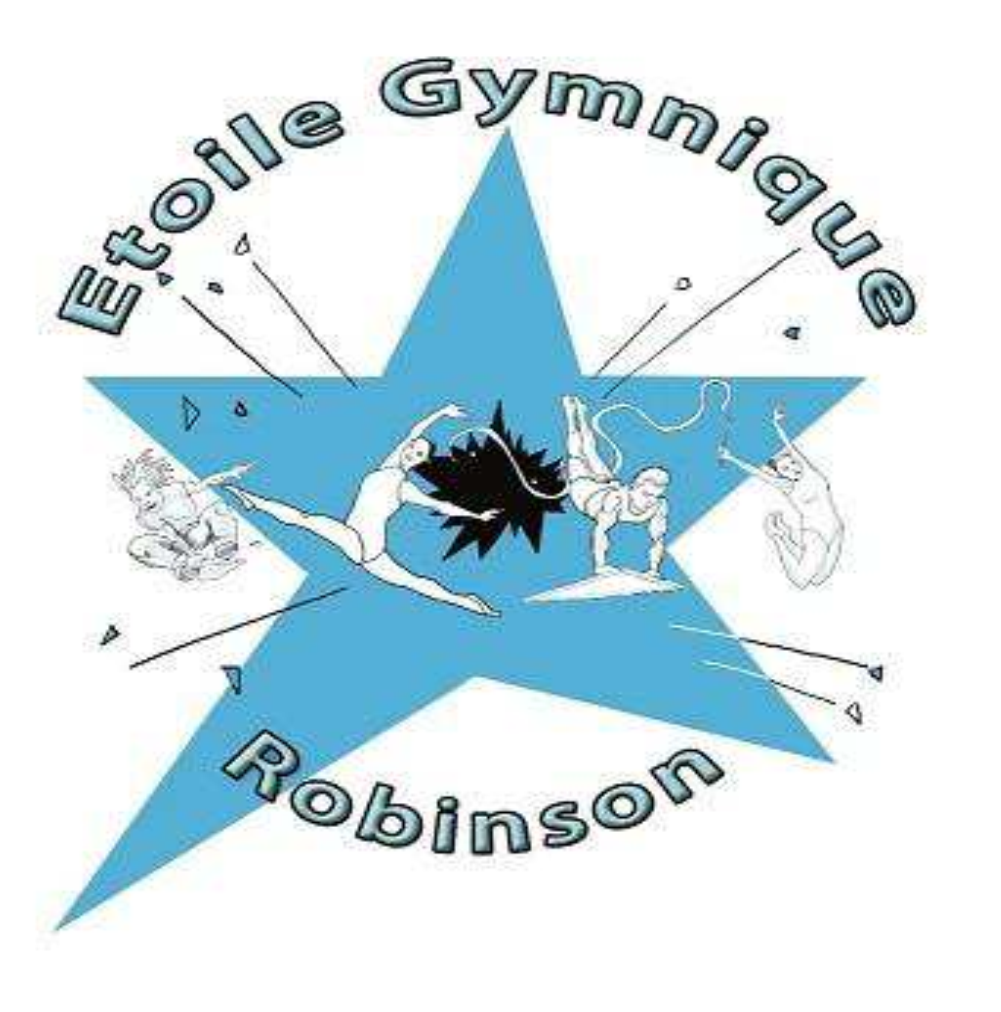 Continuité des activités pendant la fermeture du gymnase
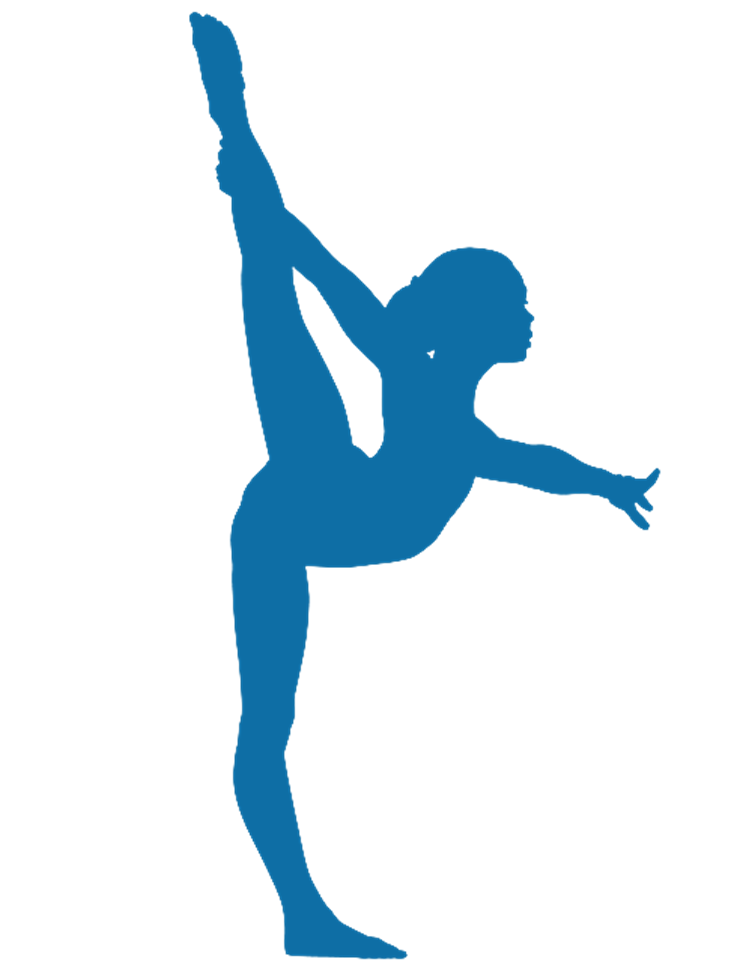 Compétitions : Saison creuse, donc pas de résultats à communiquer.

Durant cette saison exceptionnellement en pointillés, notre objectif était double : 
Ne pas couper le lien avec nos adhérents et continuer un maintien physique via : 
Cours en visio : renforcement musculaire, assouplissement, cardio,…
Cours à l’extérieur (parcs et ensuite sur le basket parc quand il a pu être accessible)
Envoie de propositions d’exercices pour les plus petits à faire avec les parents, via des schémas et dessins.

Maintenir le salaire de nos coachs, en les maintenant 50% en activité et 50% en chômage partiel
EGR - Assemblée Générale Ordinaire - 18/11/2021
Compte de résultats 2020/2021
Saison 2020/2021




 Bilan Financier
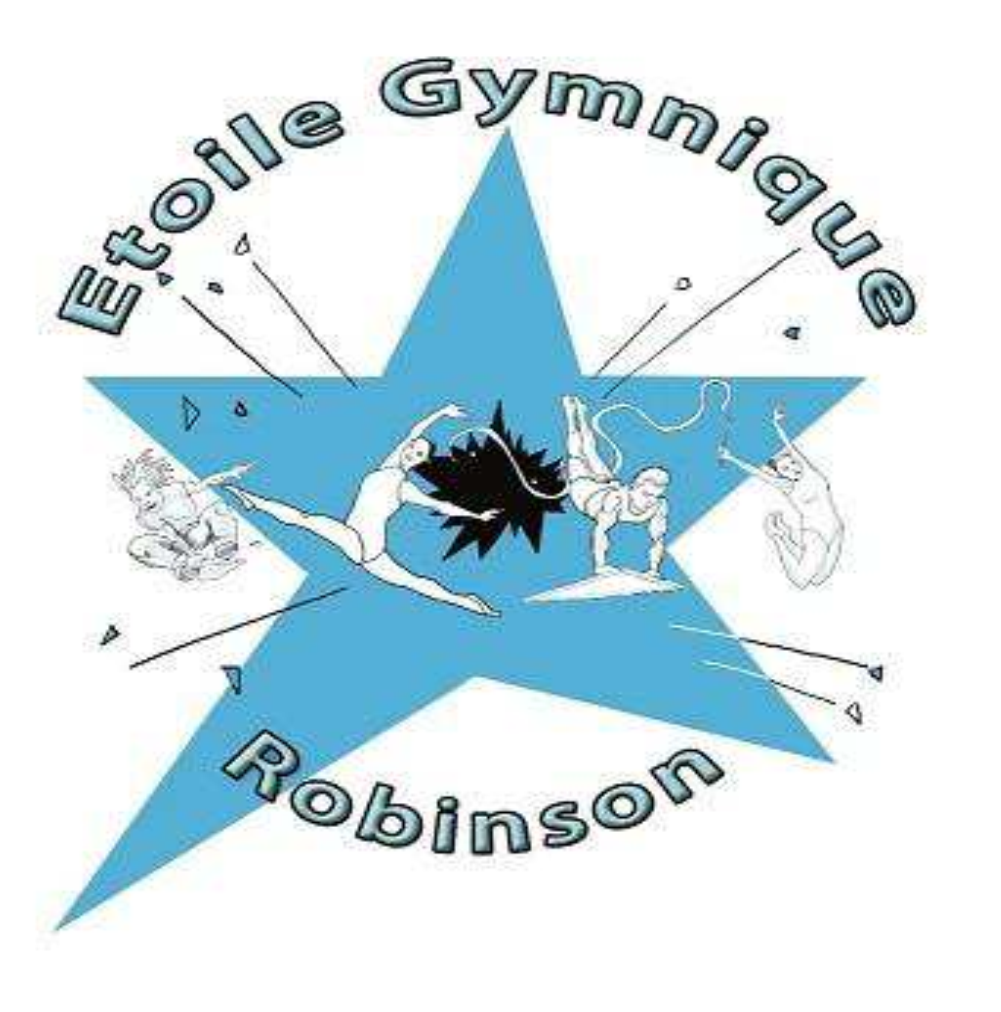 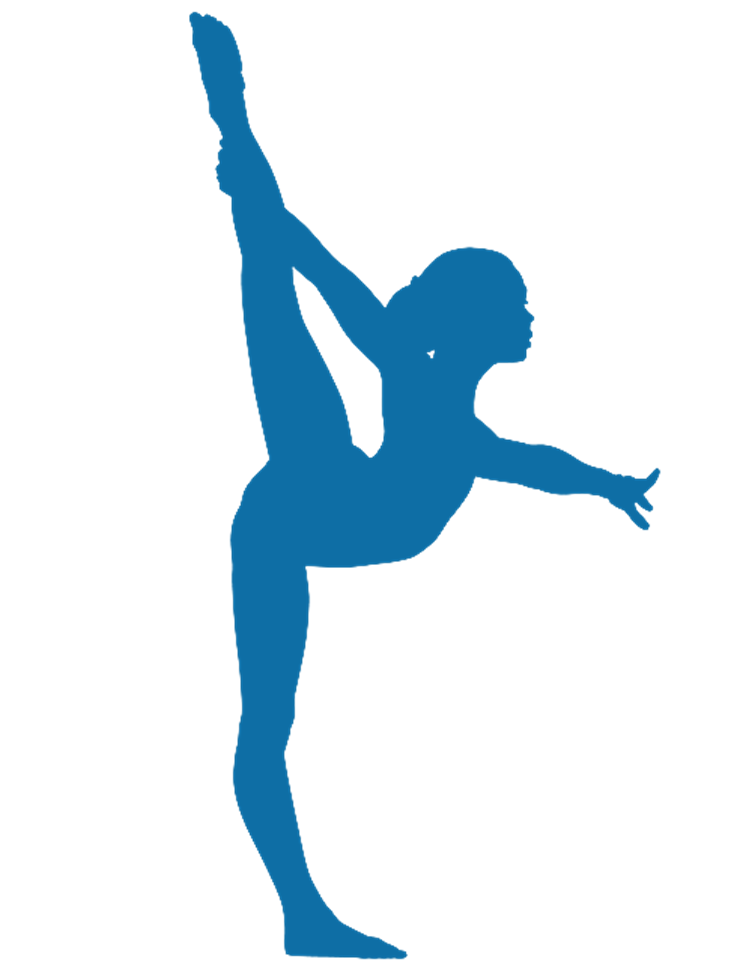 EGR - Assemblée Générale Ordinaire - 18/11/2021
Compte de résultat 2020/2021
Saison 2020/2021




 Bilan Financier
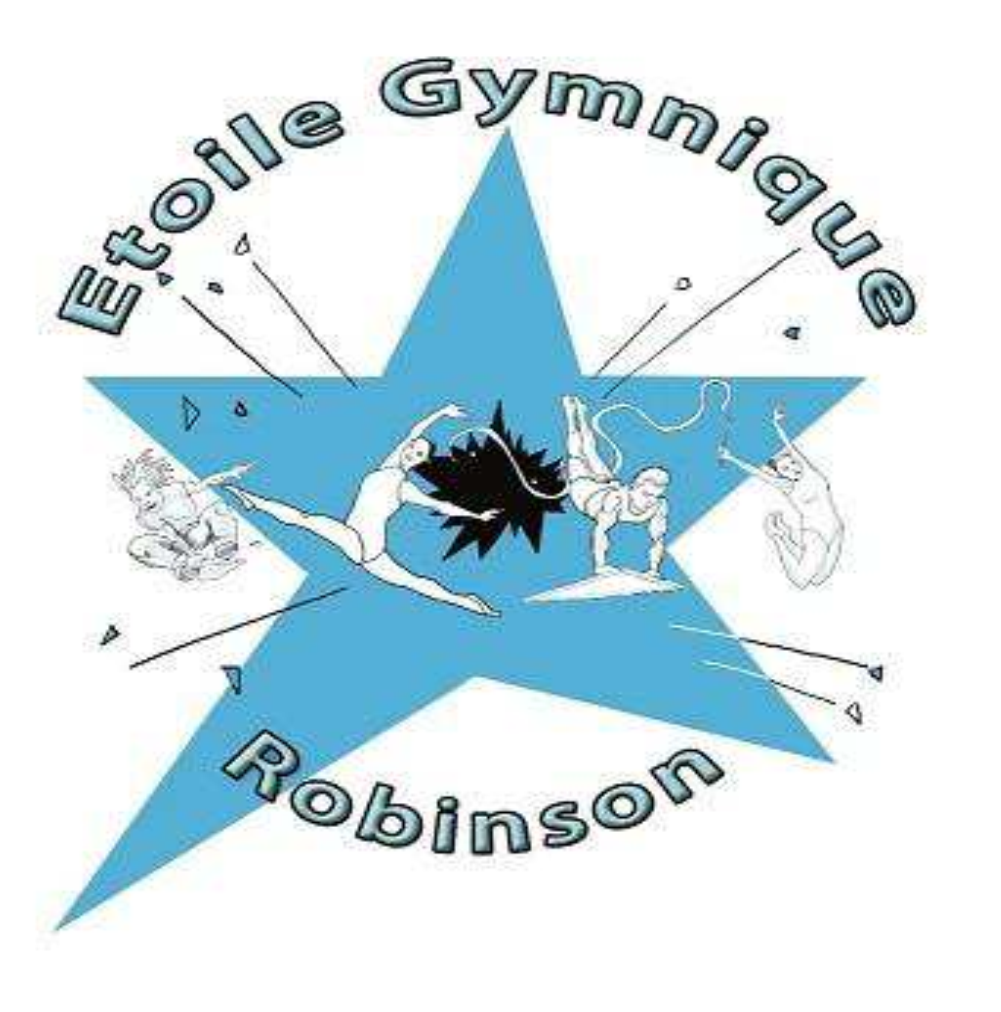 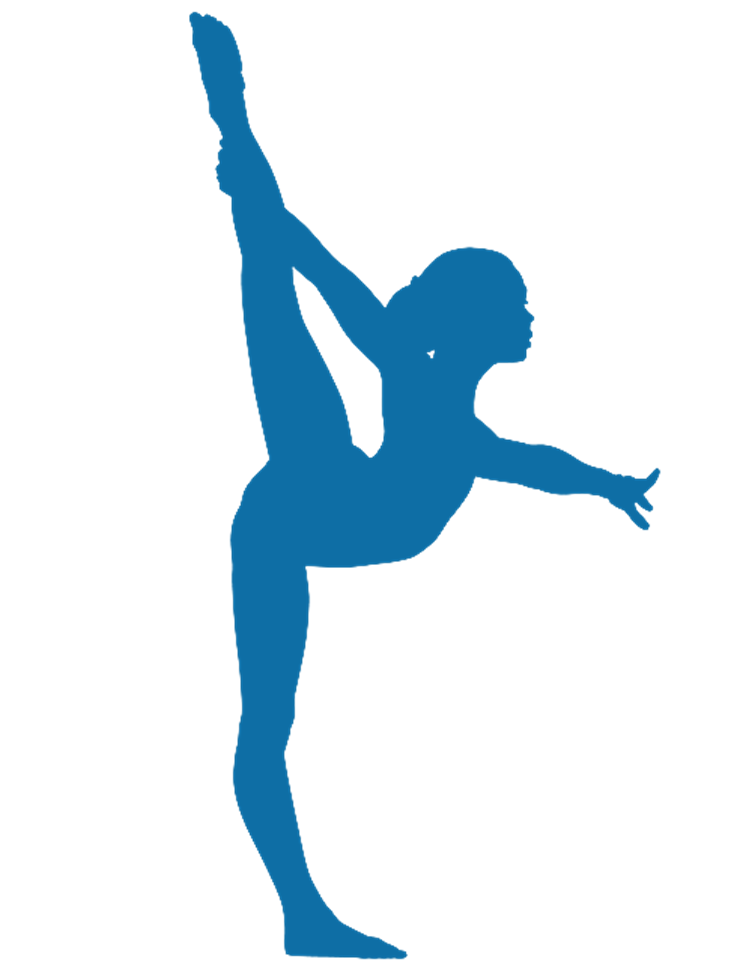 EGR - Assemblée Générale Ordinaire - 18/11/2021
Compte de résultat 2020/2021
Saison 2020/2021




 Bilan Financier
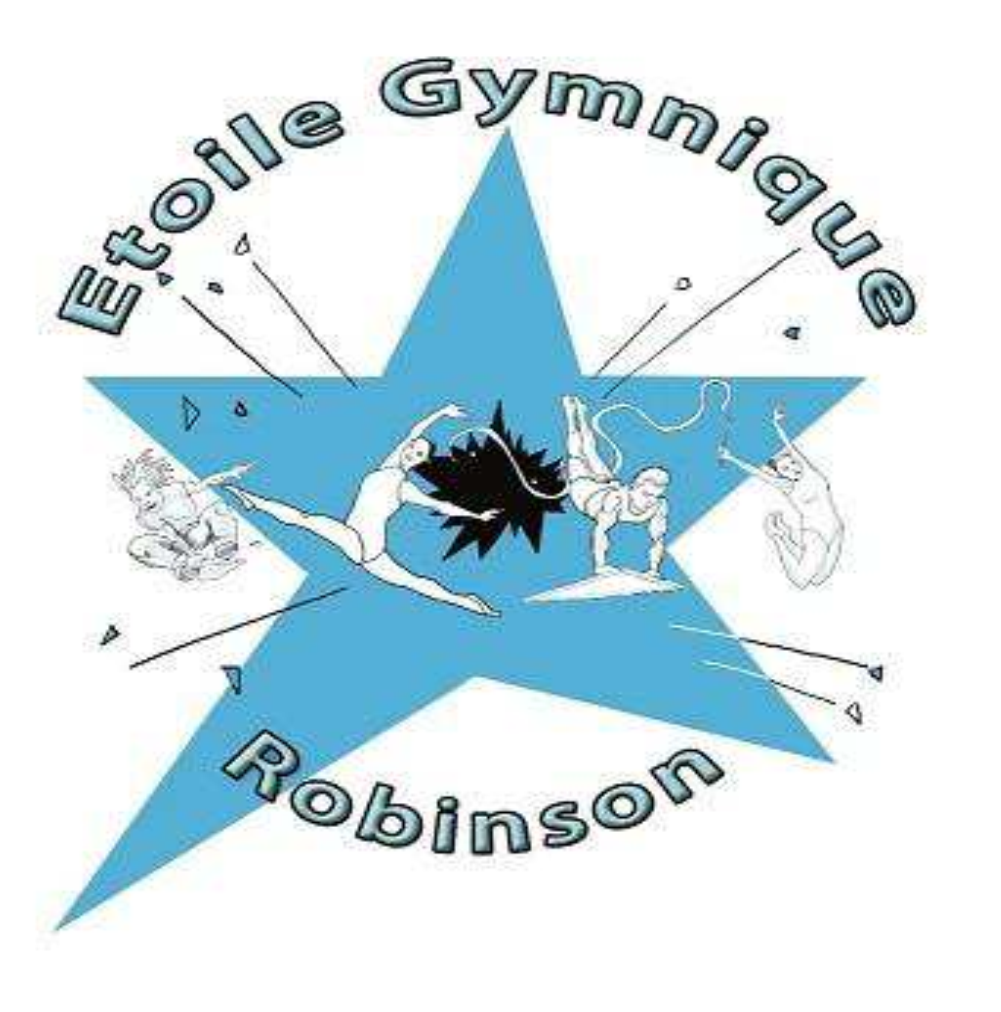 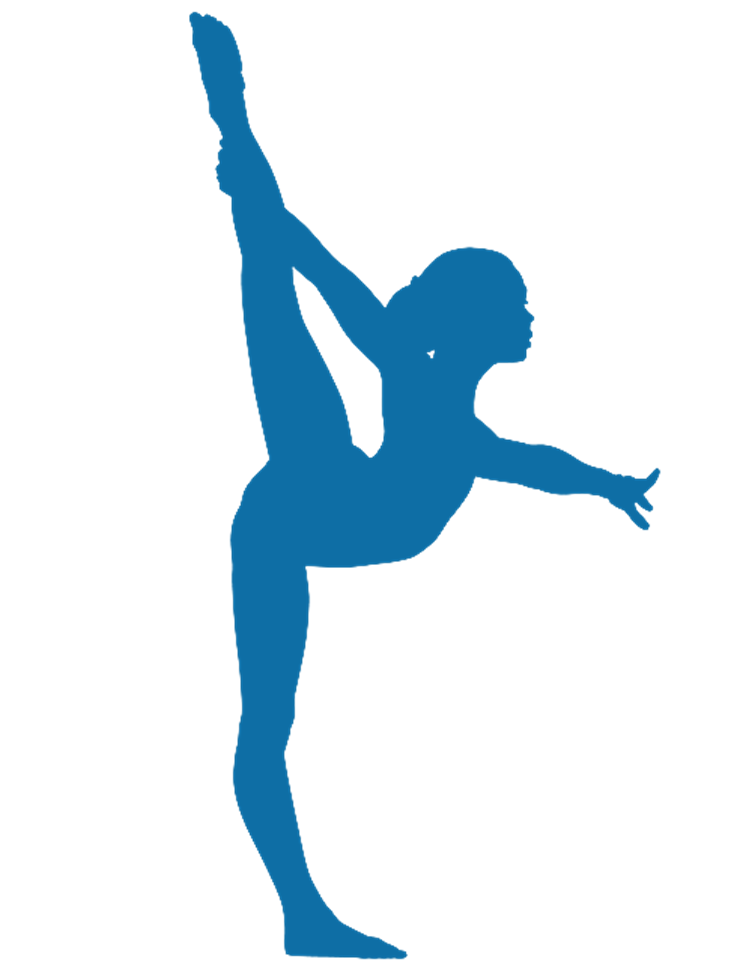 EGR - Assemblée Générale Ordinaire - 18/11/2021
Compte de résultat 2020/2021
Saison 2020/2021




 Bilan Financier
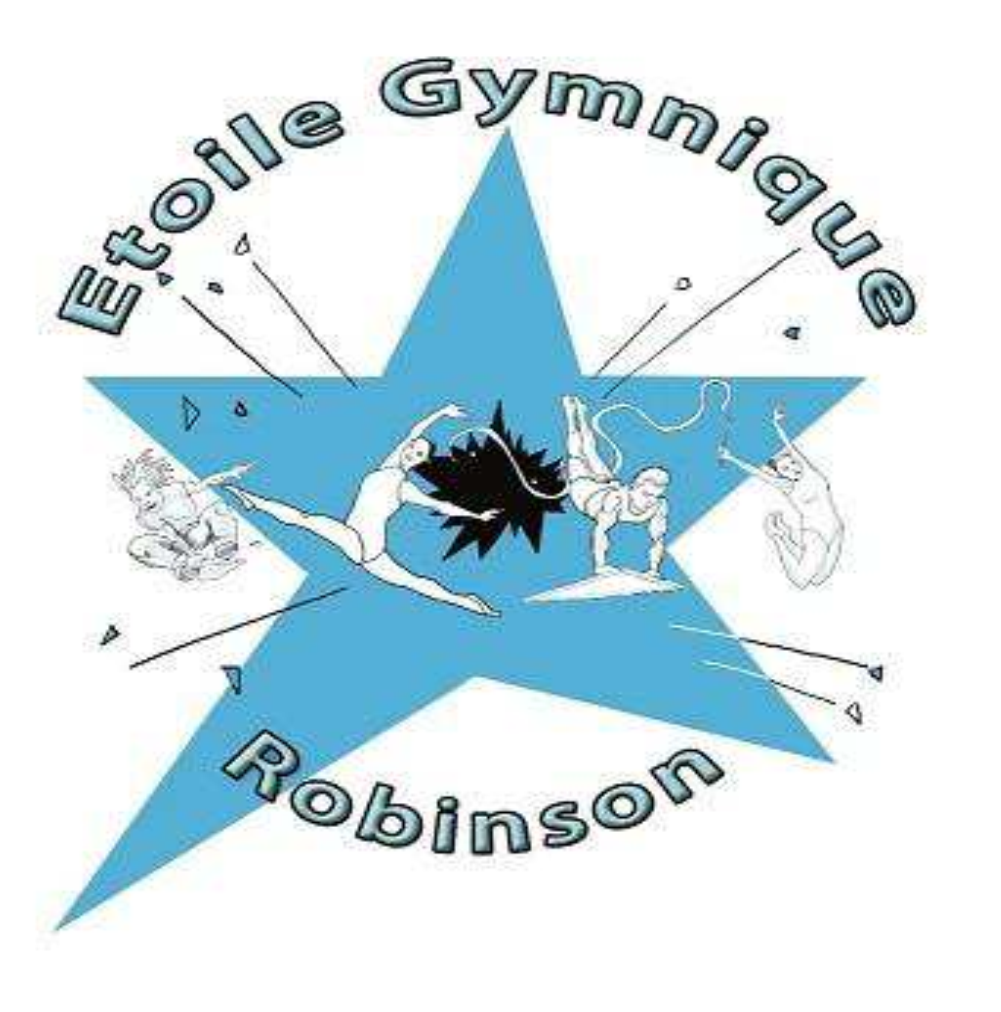 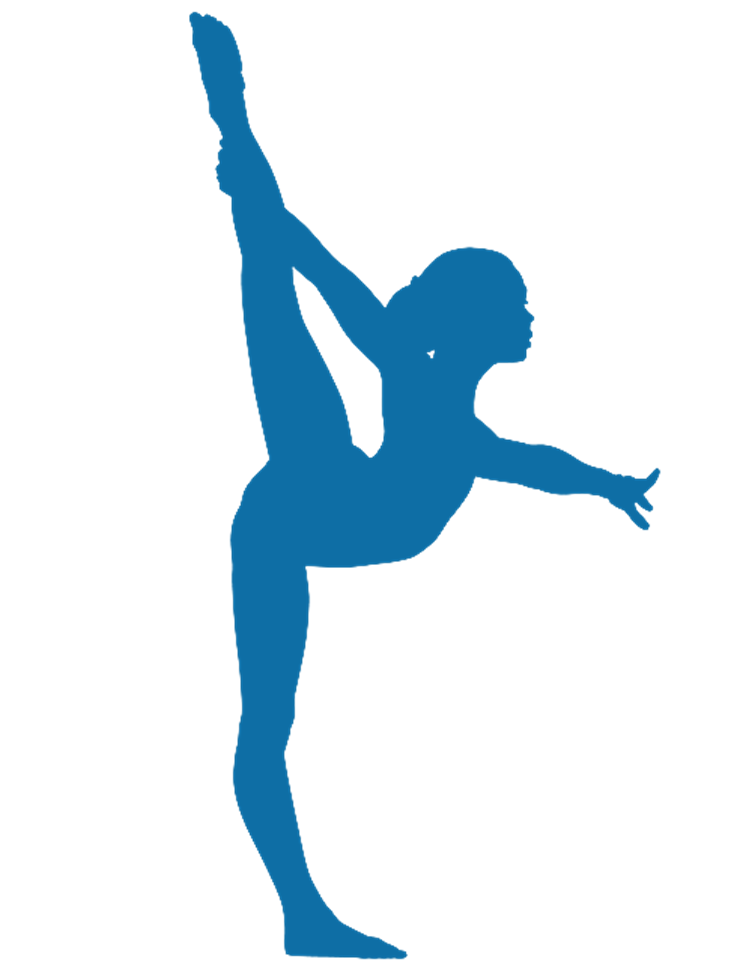 EGR - Assemblée Générale Ordinaire - 18/11/2021
Activités prévisionnelles : suite au bilan de la saison précédente, il a été décidé :
Saison 2021/2022




 Plan prévisionnel d’activités
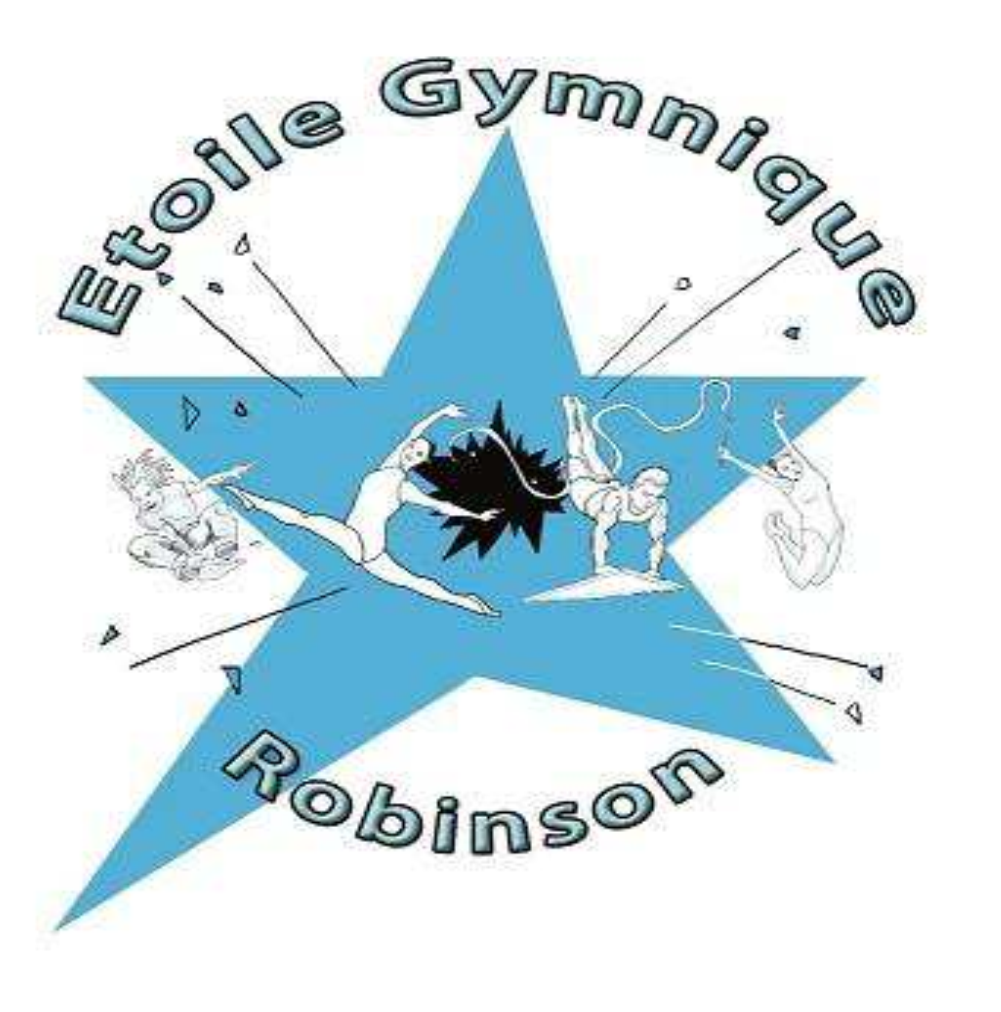 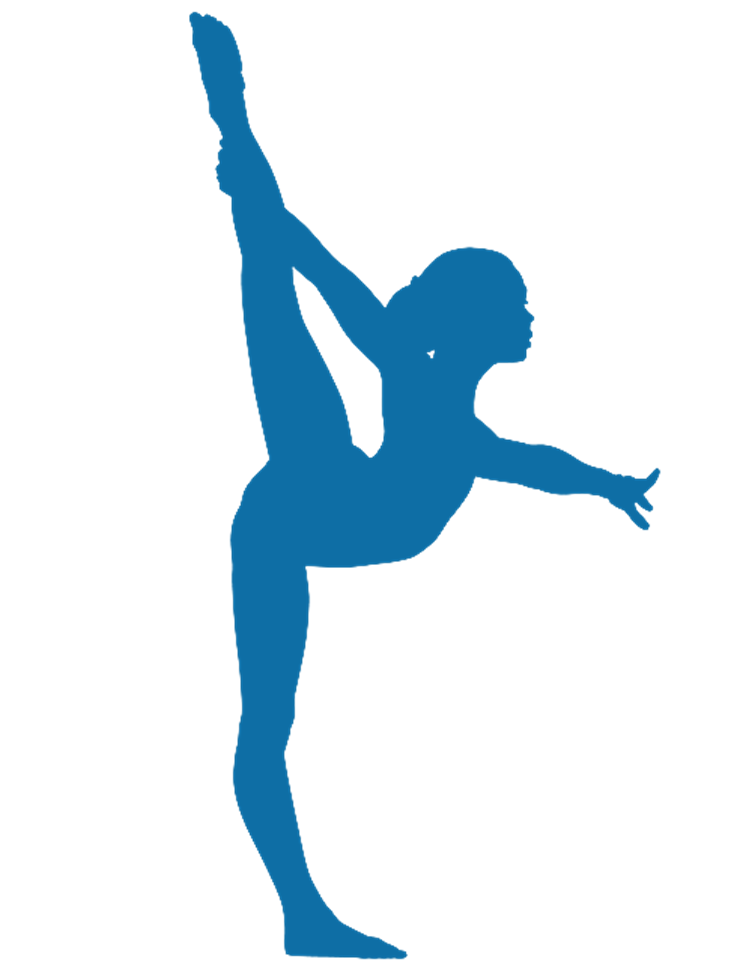 Hip Hop : arrêter cette discipline, qui n’est toujours pas aux attendus, après plusieurs années.
 
Parkours : Booster cette discipline qui est demandé et qui permet de proposer une activité gymnique aux garçons. 
Investir dans du matériel adapté du Parkours
Proposer un peu plus de créneaux
Organiser un événement en fin d’année, inter clubs.
 
GAF : renforcer le secteur compétition en ouvrant une section « Performance » et construire un partenariat avec un collège (Collège Nicolas Ledoux) pour adapter les horaires des gymnastes qui viennent s’entrainer 4 à 5 fois par semaine.
 
Gym Adultes : Toute jeune activité qui venait d’ouvrir en septembre 2020. Nous avons besoin de plus de temps pour continuer à développer cette activité. Cependant, on a décidé de concentrer l’activité sur la gym adultes (agrès).
EGR - Assemblée Générale Ordinaire - 18/11/2021
Chiffres clefs pour cette saison (prévisionnelle au 17 octobre) : 350 adhérents
Saison 2021/2022




 Plan prévisionnel d’activités
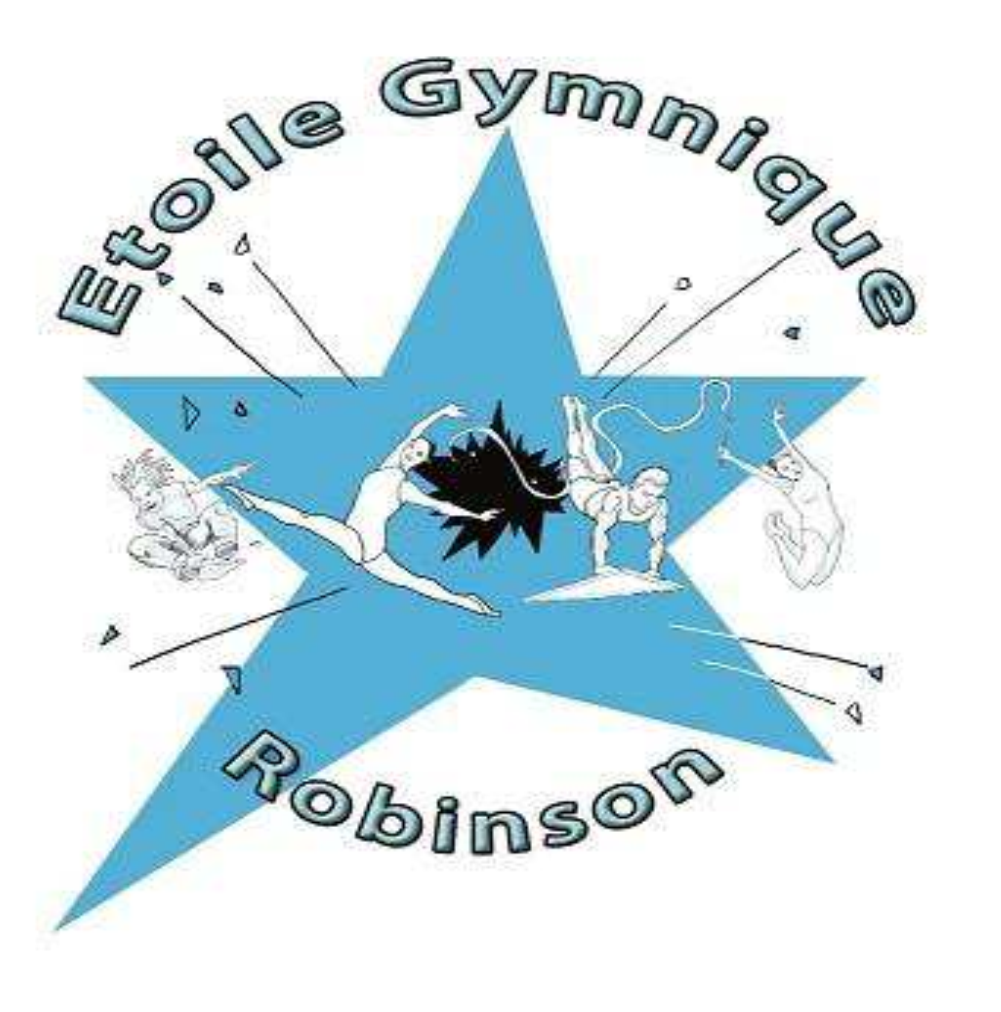 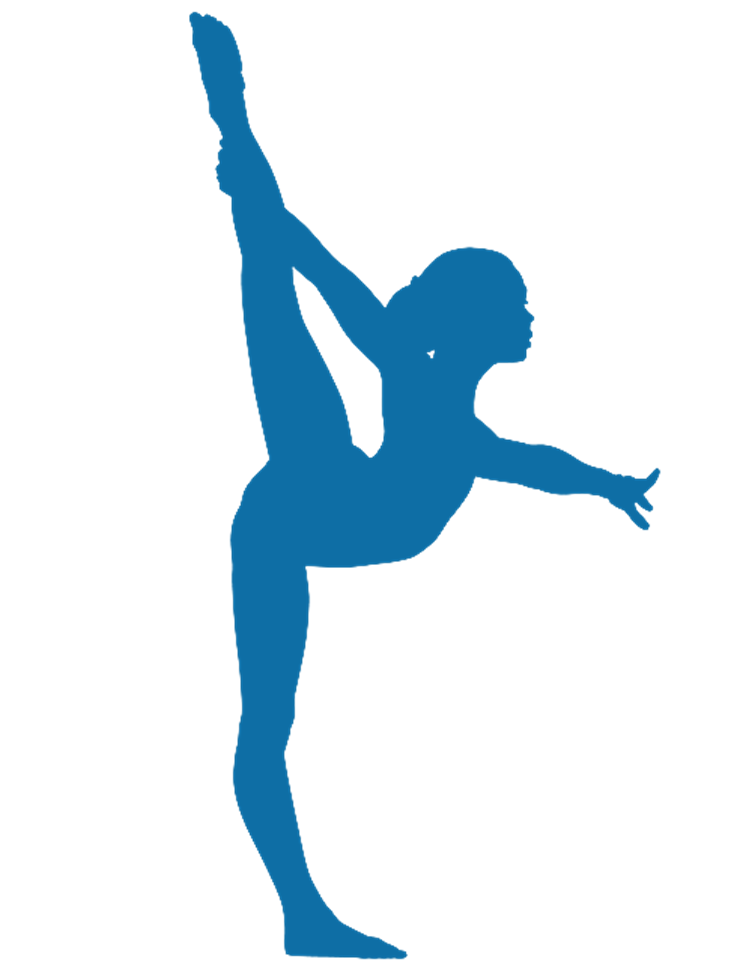 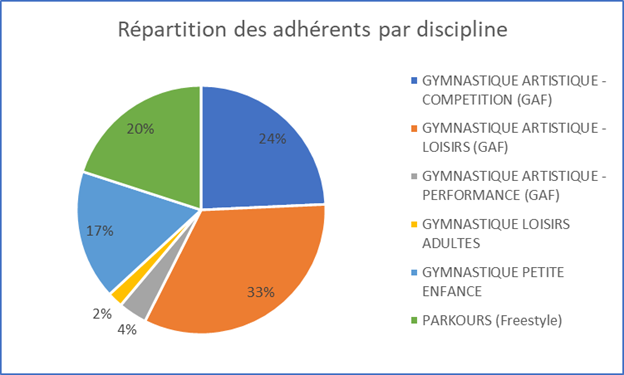 GAF : plus grande part de nos activités, avec 3 sections : Loisirs, Compétition et section performance. 

Section performance : 13 jeunes gymnastes de 10 à 13 ans, dont 7 gymnastes qui bénéficient d’un horaire aménagé en partenariat avec le collège Nicolas Ledoux du Plessis Robinson et 1 convention pour un gymnaste encore en école primaire.

Parkours :20% de l’ensemble de nos activités et est donc en légère progression. 

La Petite Enfance connait toujours beaucoup de succès avec toutefois un petit déclin sur la section Gym Eveil. Cette activité représente encore 17% de l’ensemble de nos activités.
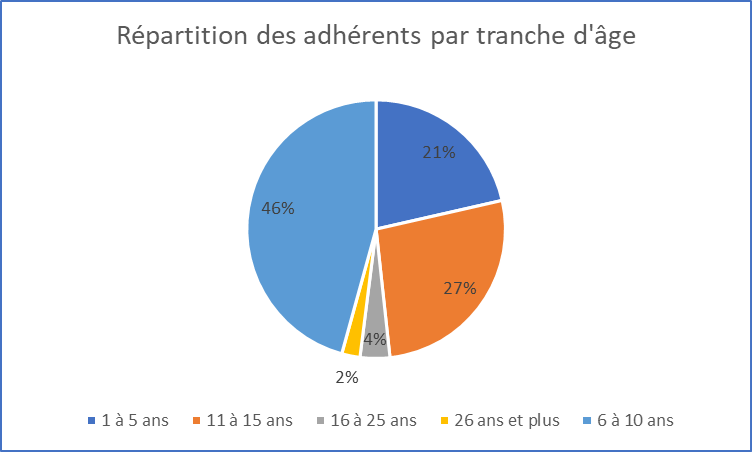 EGR - Assemblée Générale Ordinaire - 18/11/2021
Compétitions et évènements
Saison 2021/2022




 Activités prévisionnelles
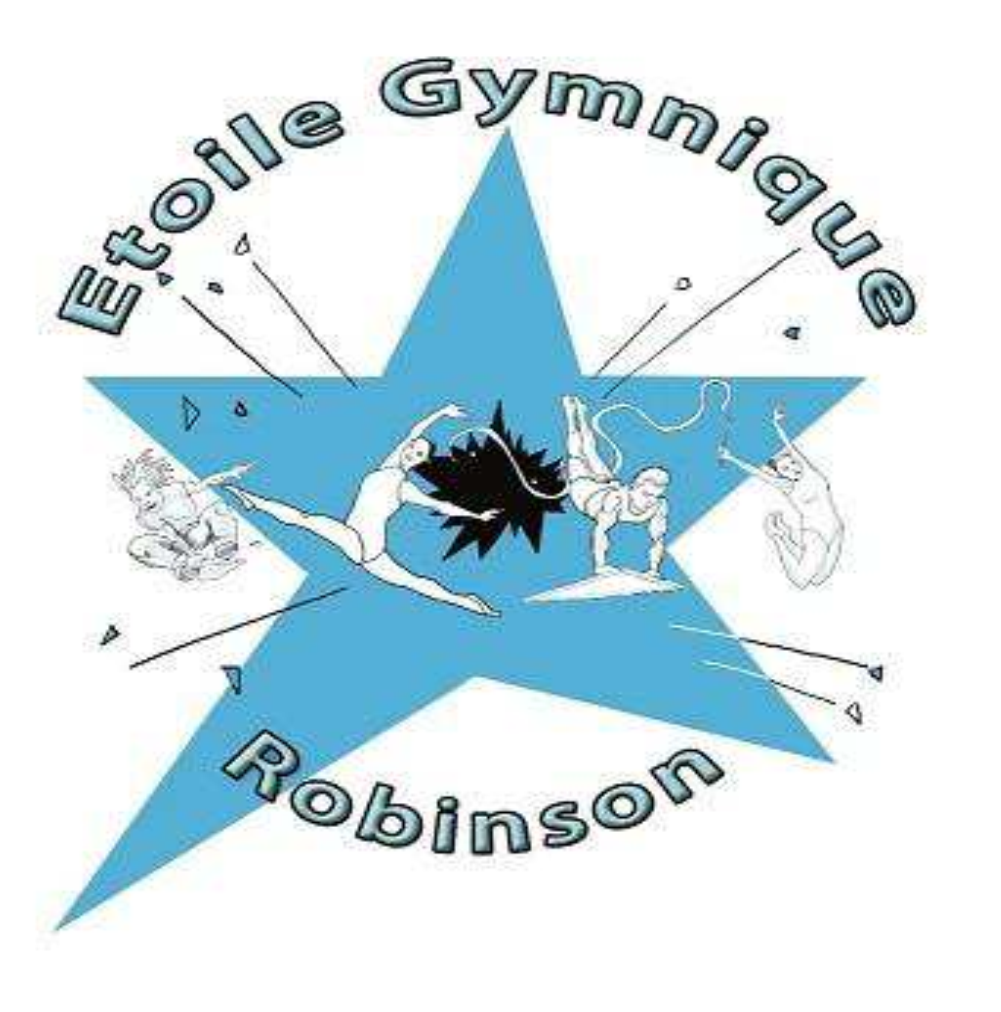 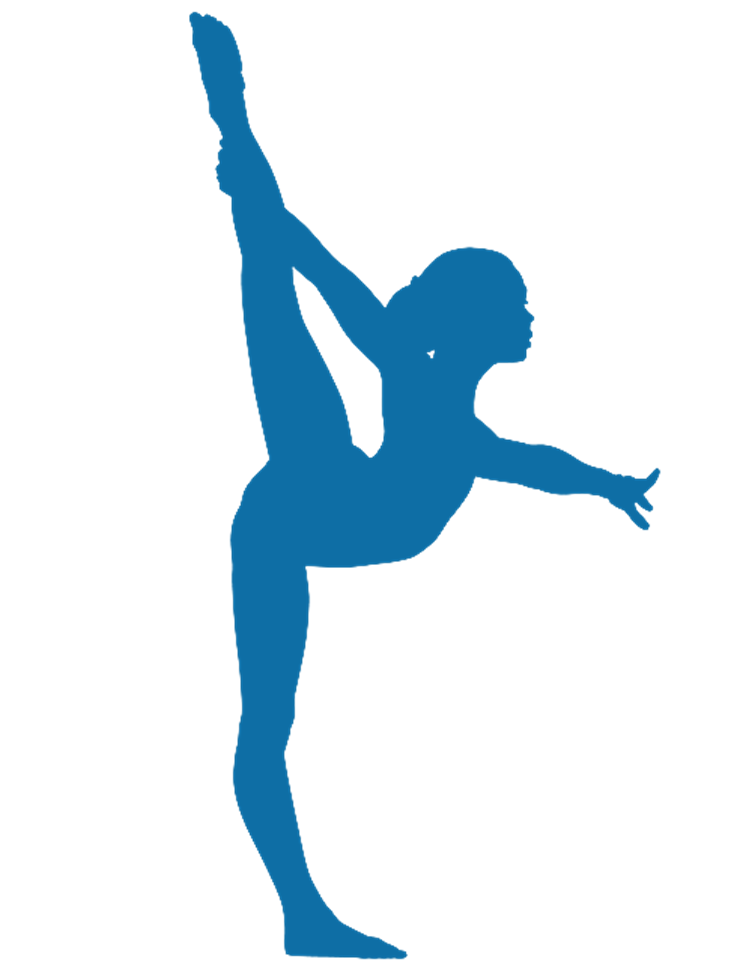 Compétitions
Malgré le peu d’entrainement durant les 2 dernières saison, l’EGR espère proposer pour cette saison (A confirmer) :
1 équipe Performance Nationale
1 équipe Performance Régionale
1 équipe en Fédérale A Nationale
Plusieurs équipes en Fédérale A régionales
Plusieurs équipes en Fédérale B
Evènements
Si les conditions sanitaires nous le permettent, nous espérons organiser plusieurs évènements :
Brocante de justaucorps : Toussaint
Challenge GAF pour la section Loisirs : Avril 2021
Challenge Parkours inter clubs: Avril 2021
Gala de fin d’année et soirée adhérents : Juin 2021
Porte ouverte ou « Invite un copain » : Juin 2021
EGR - Assemblée Générale Ordinaire - 18/11/2021
Saison 2021/2022




 Budget prévisionnel
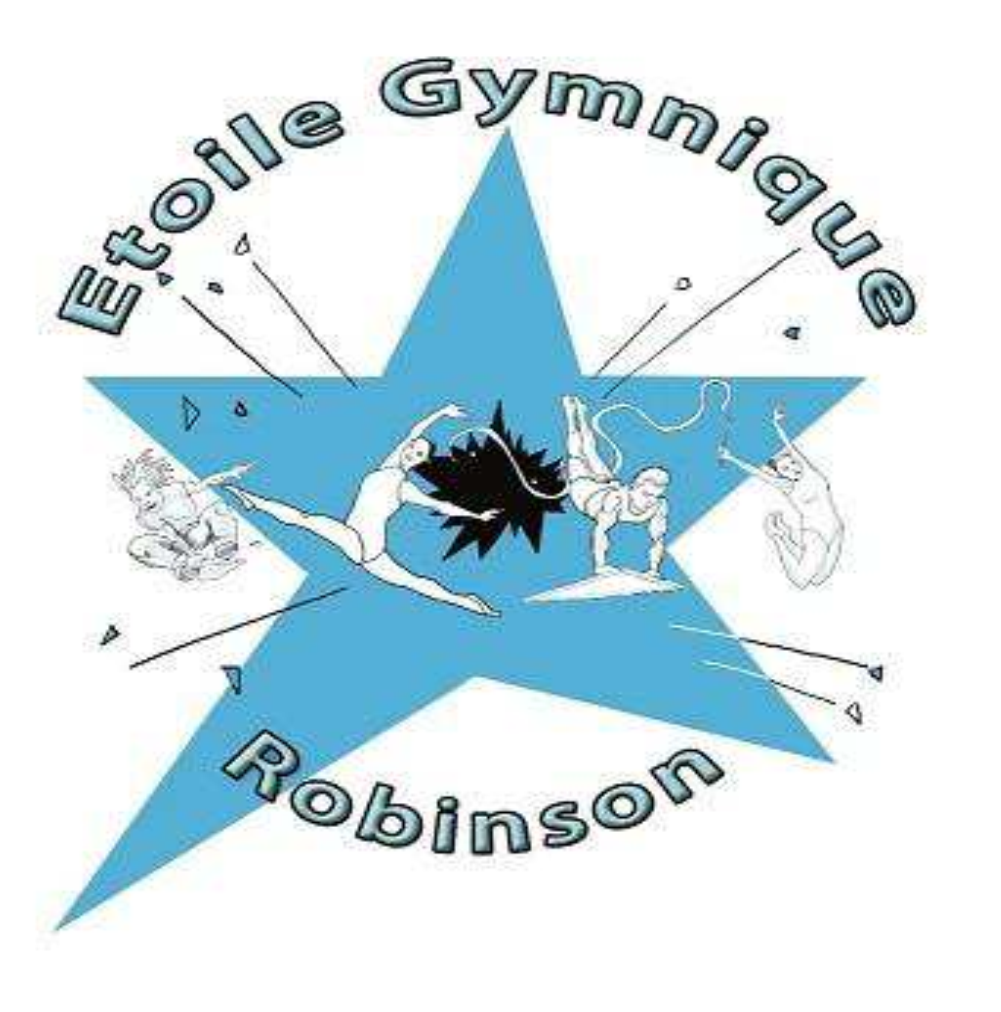 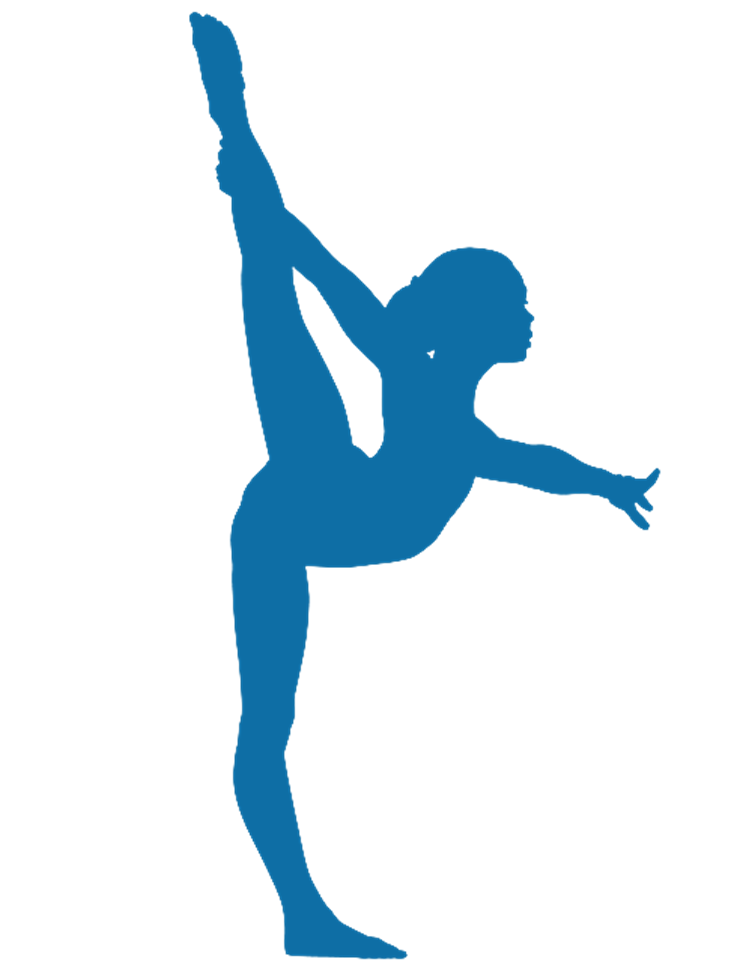 Budget prévisionnel 2021/2022
EGR - Assemblée Générale Ordinaire - 18/11/2021
Saison 2021/2022




 Budget prévisionnel
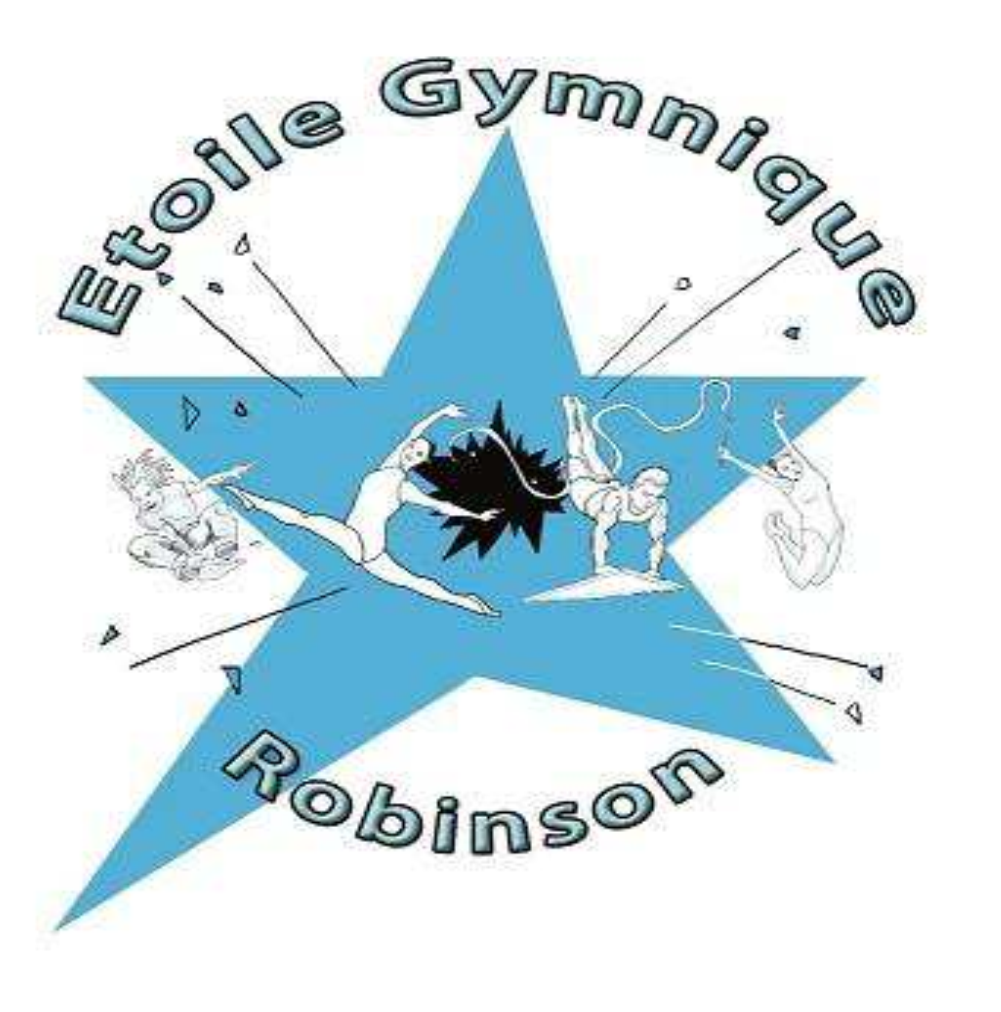 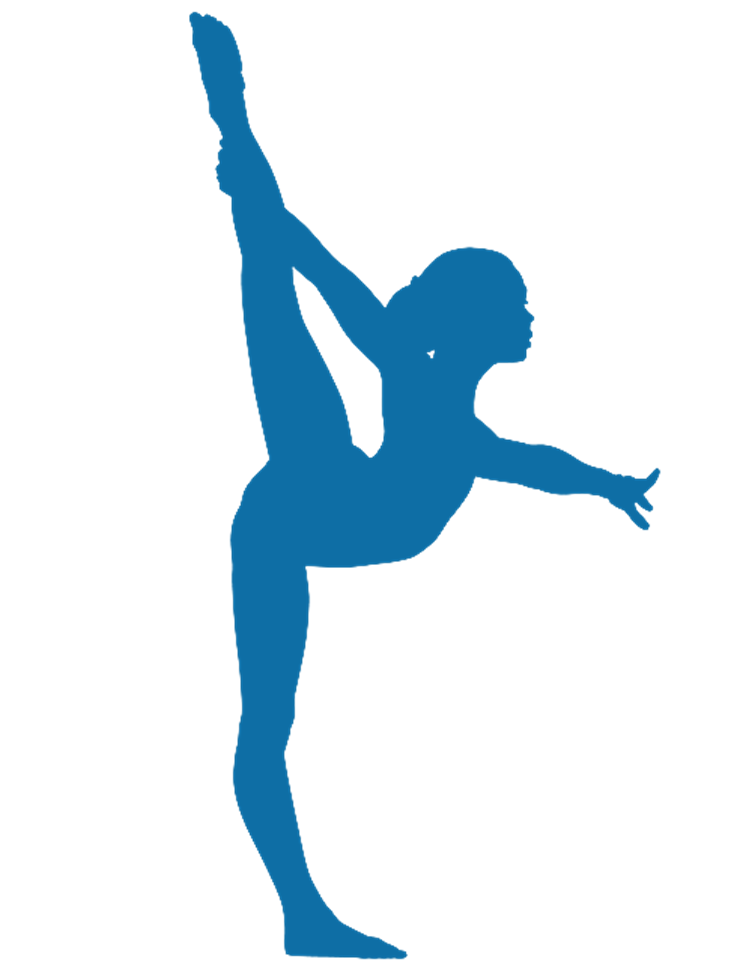 Budget prévisionnel 2021/2022
EGR - Assemblée Générale Ordinaire - 18/11/2021
Saison 2021/2022




 Budget prévisionnel
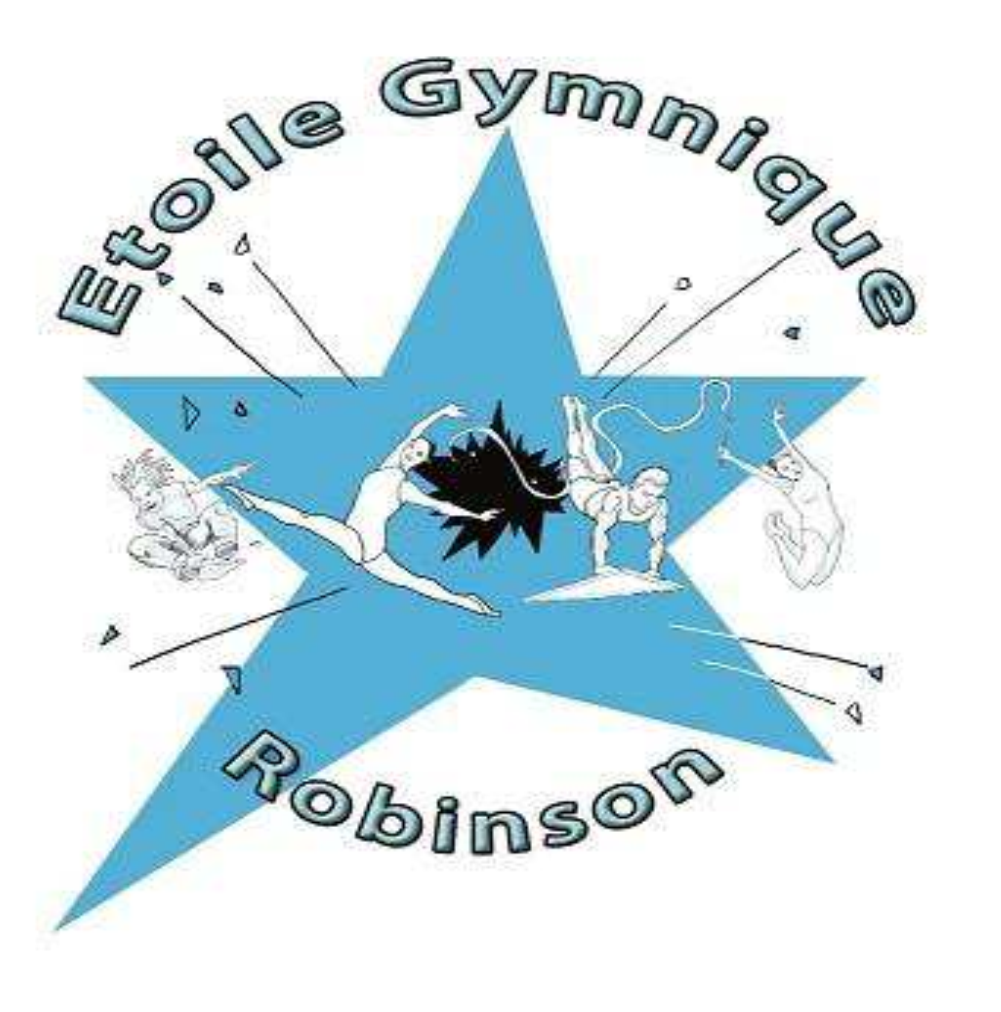 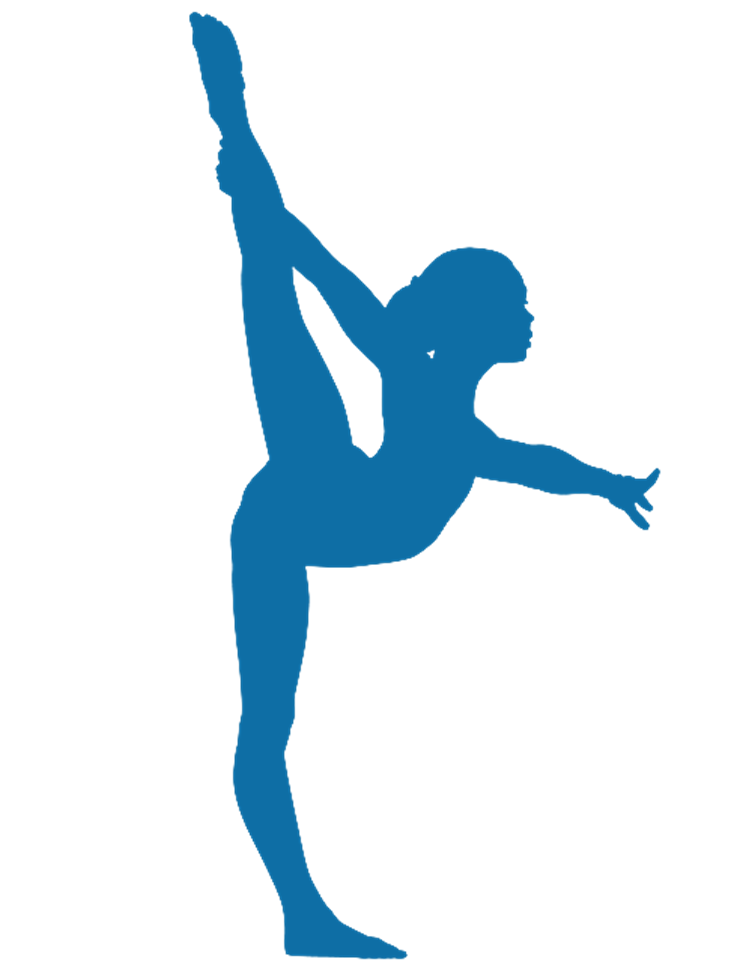 Budget prévisionnel 2021/2022
EGR - Assemblée Générale Ordinaire - 18/11/2021
Saison 2021/2022




 Budget prévisionnel
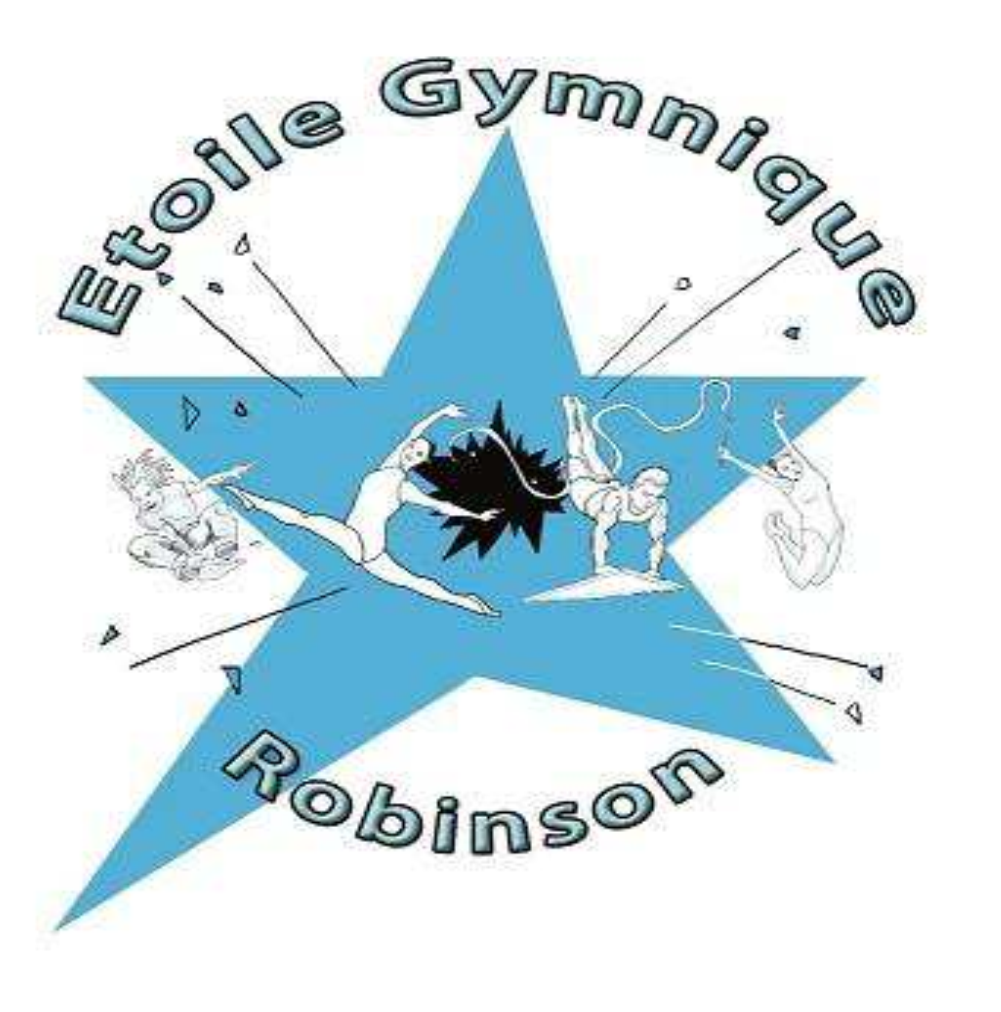 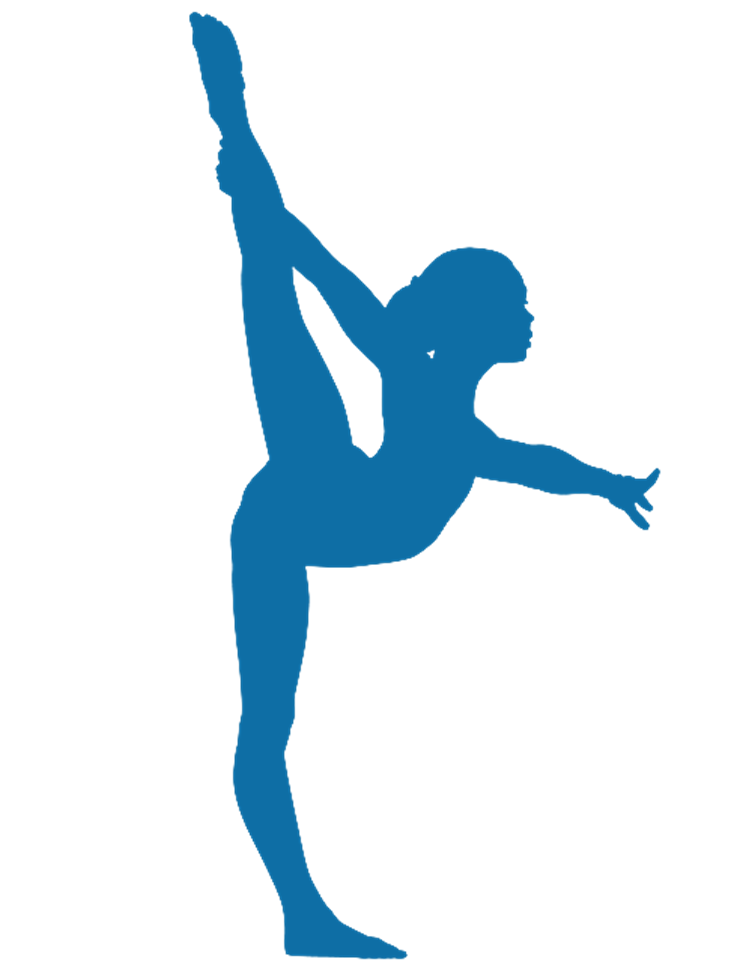 Budget prévisionnel 2021/2022
EGR - Assemblée Générale Ordinaire - 18/11/2021
Candidatures C.A.




 Présentation
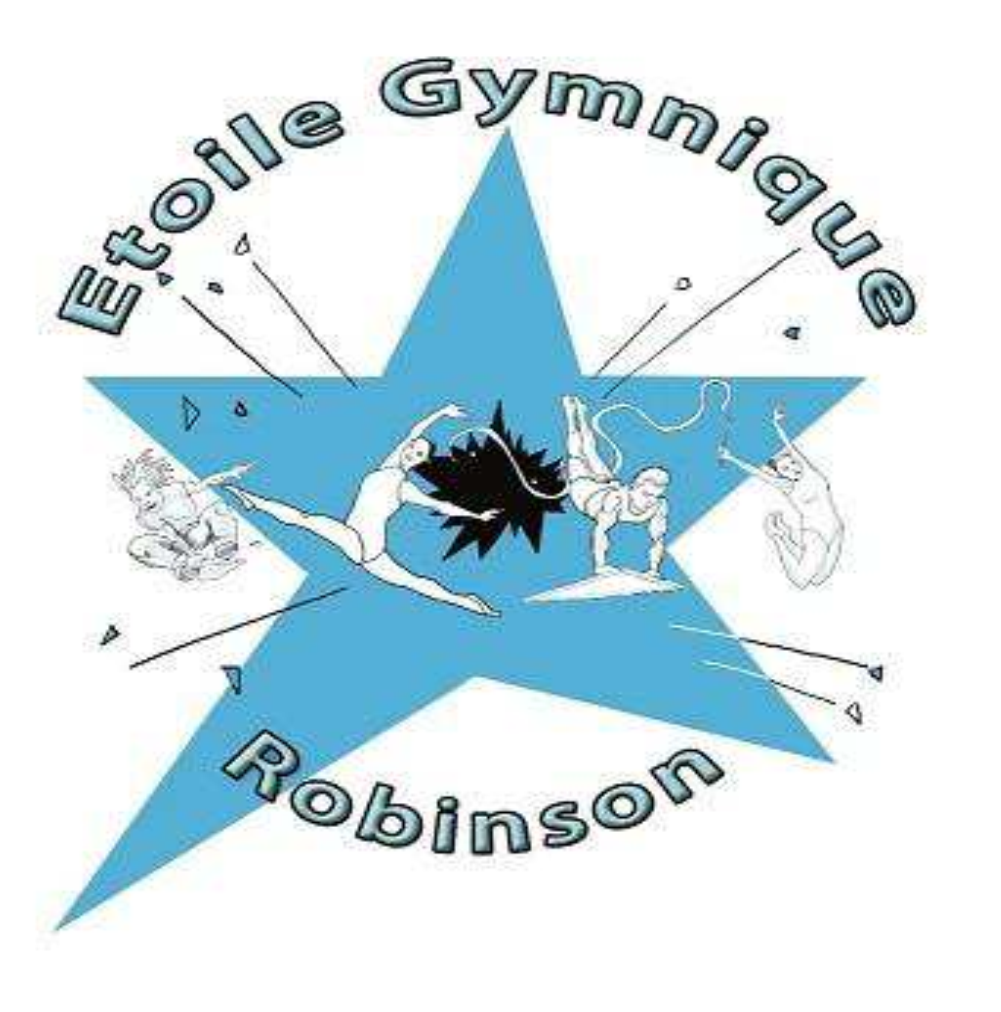 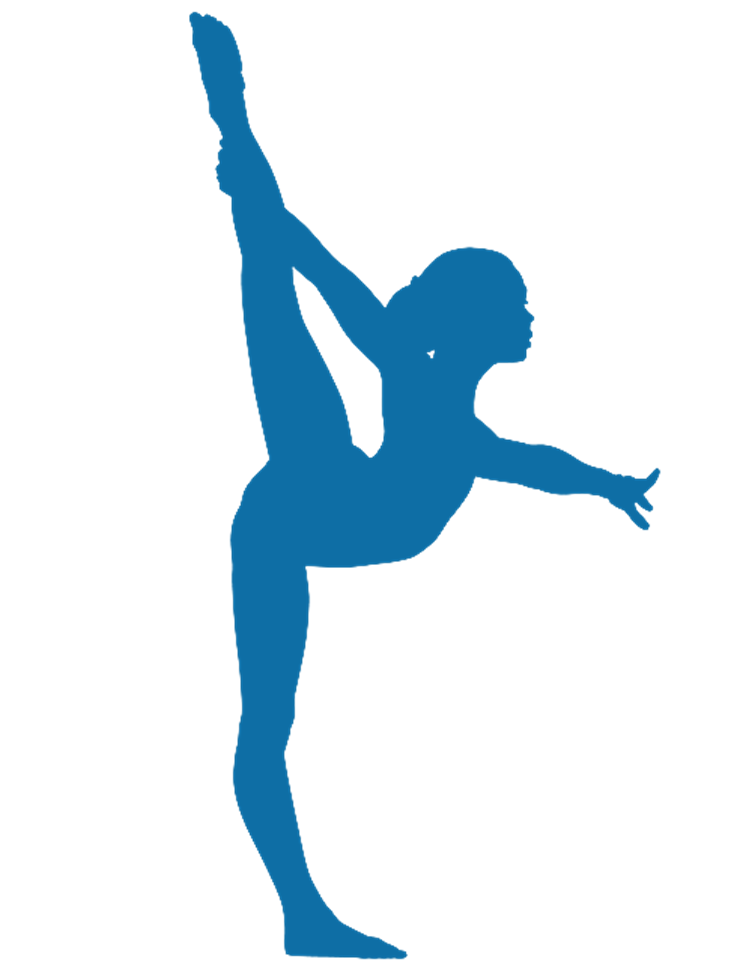 Présentation des candidats et votes
EGR - Assemblée Générale Ordinaire - 18/11/2021
Conclusion
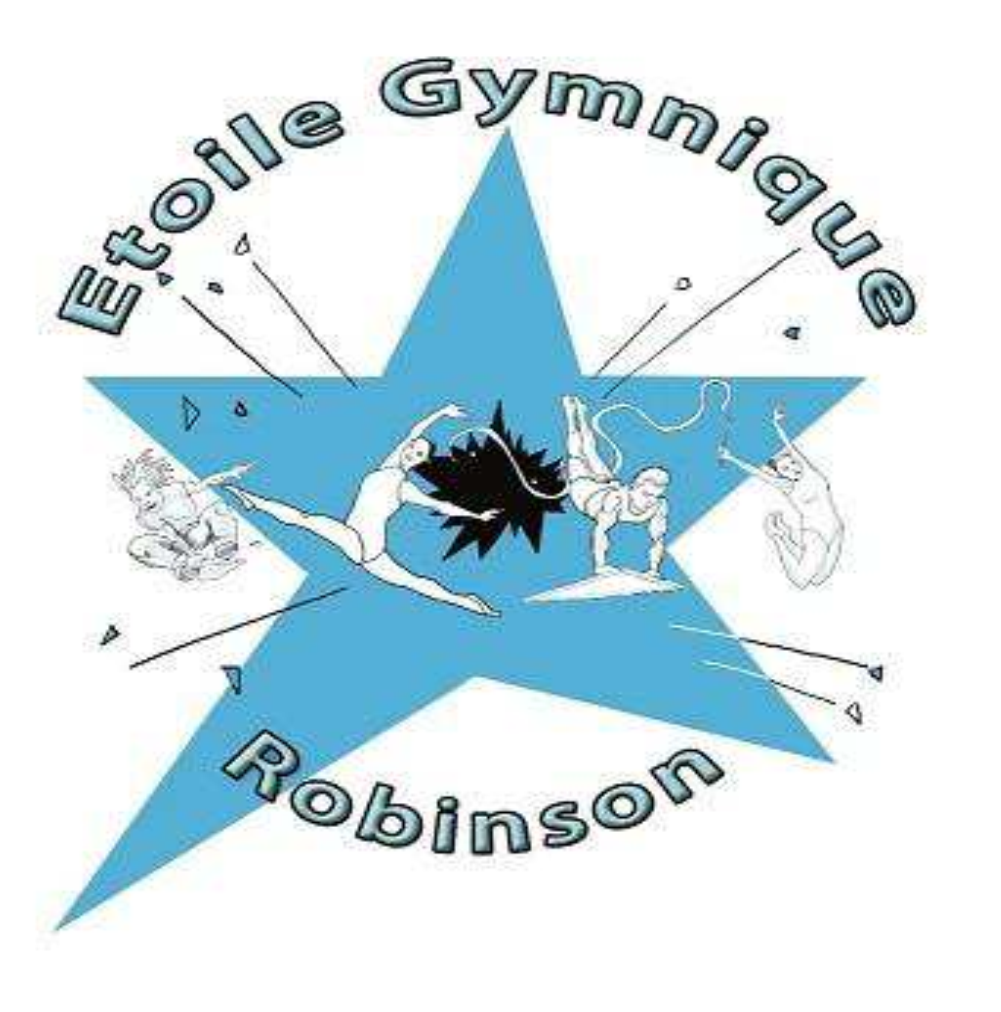 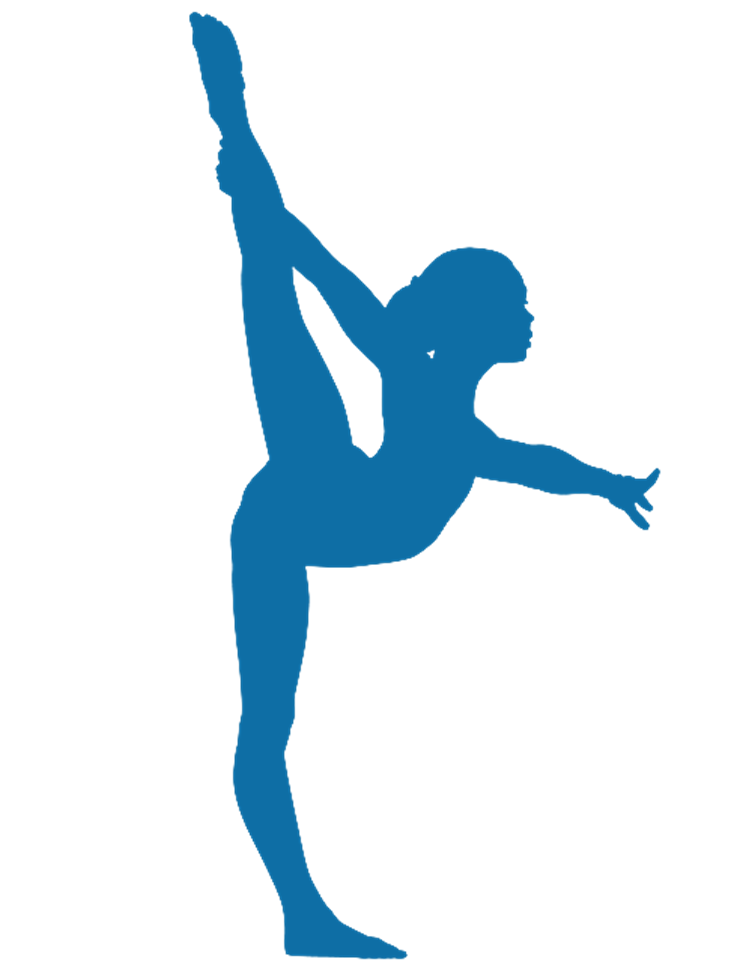 EGR - Assemblée Générale Ordinaire - 18/11/2021